Pharmacognosy lab exercise 2
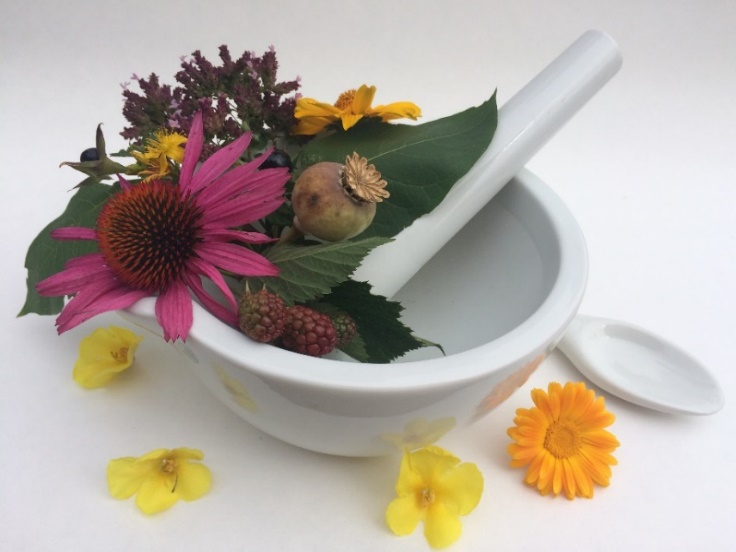 Amorphous drugs
Natural fibers
Natural antidiabetics
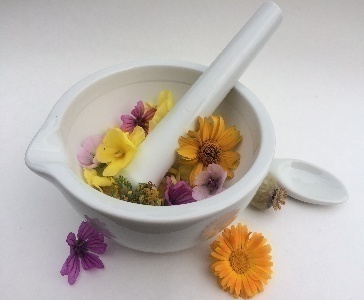 Starches - Amyla
Macromolecules composed from glucose units, consist of water-soluble amylose and water-swelling amylopectine
Obtained from crushed plant material by washing with water and consequent chemical adjustment
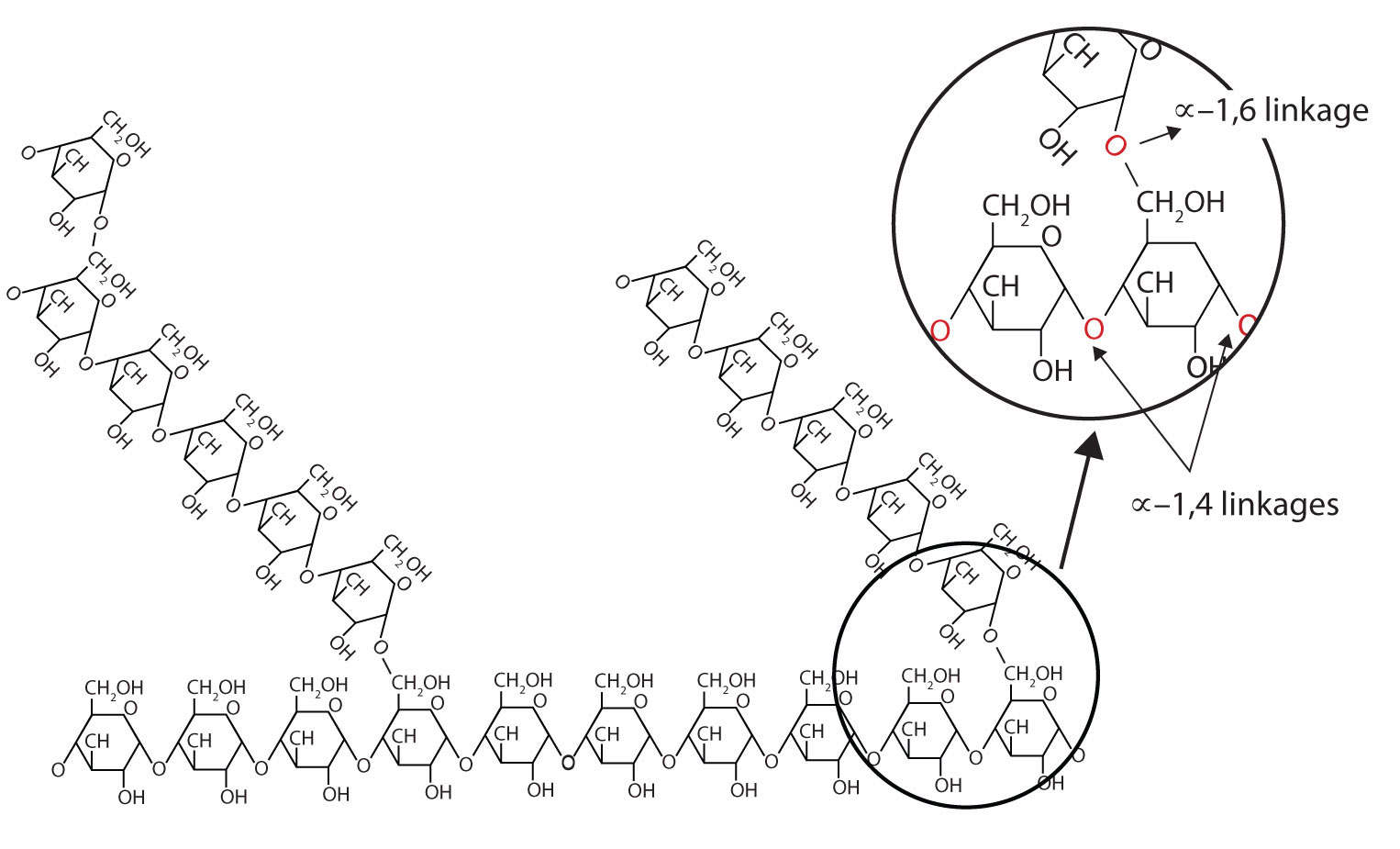 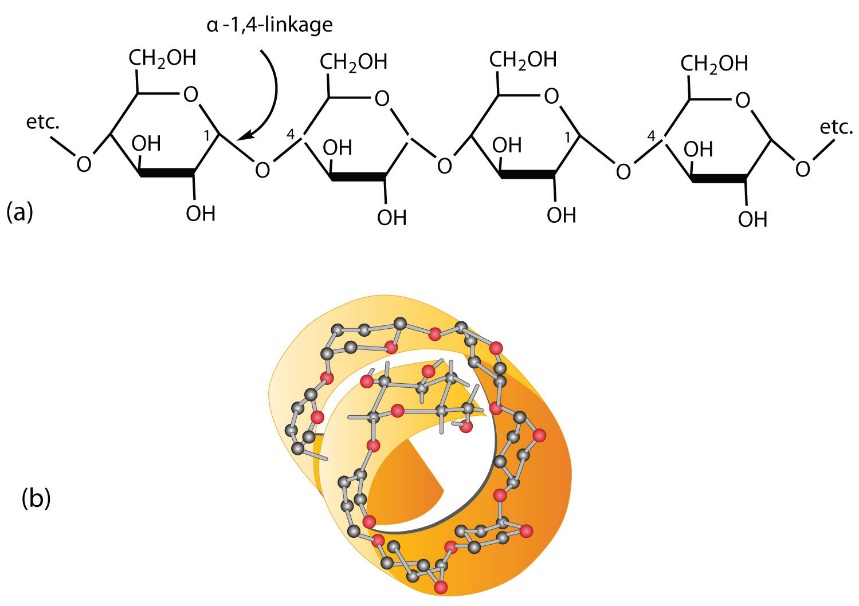 https://chem.libretexts.org/Courses/Remixer_University/Username%3A_Kasey.J.Clear.3@nd.edu/Organic_Chemistry/2%3A_Organic_Chemistry_(Smith)/05%3A_Stereochemistry/5.01%3A_Starch_and_Cellulose
[Speaker Notes: Polysaccharides.
Starches contain also small amounts of lipids and proteins, 10-20% water.

Amylose – linear chains of alpha (1-4) glycosidically bonded glc units. Has a structure of a helix (1 helix=6 glc). Amylose content in starch varies between 15-25%. Amylose in water changes to a colloid solution. Amylose reacts with Lugol reagent, it bonds iodine which creates blue color.

Amylopectin - alpha (1-4) bonds, but for every 20-25 units there is also alpha (1-6) bonding, thus it creates a widely branching molecule. Amylopectin is not soluble in cold water, it only swells.However, in higher temp. It creates a colloid solution.]
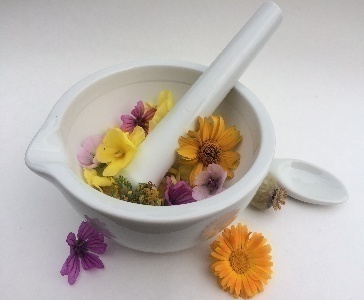 Starches - Amyla
Used as additive compounds to manufacture powders, tablets, suppositories and unguents; dietetics;
Pharmacopoeial starches: 
     Solani amylum, 
     Oryzae amylum, 
     Tritici amylum, 
     Maydis amylum
Important starches: Marantae amylum
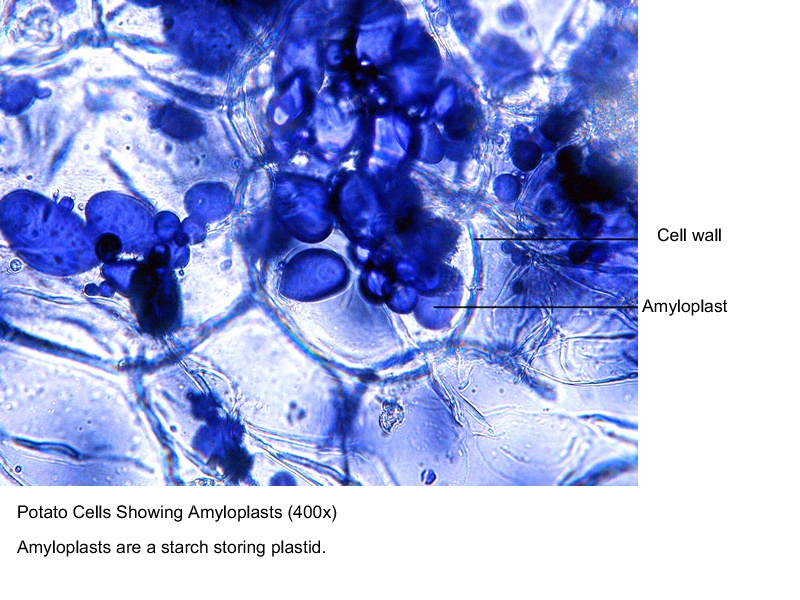 [Speaker Notes: Starches are also chemically modified to gain better qualities such as endurance against temperatures. These chemical modifications include partial hydrolysation, esterification and crosslinking. Partial hydrolysis of starches leads to dextrines, which should not be interchanged with dextran.]
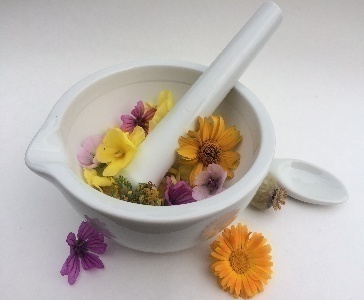 Solani amylum CzPh 2017
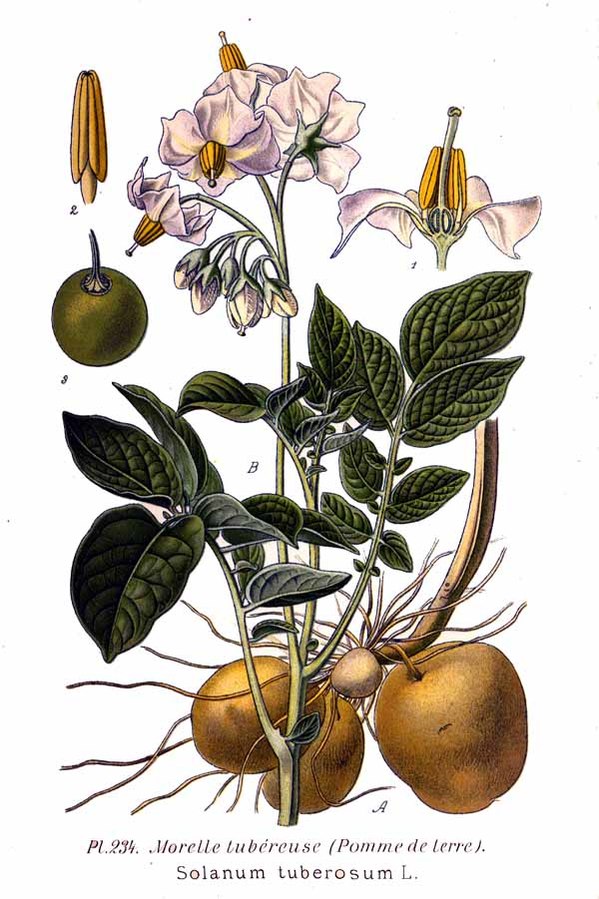 Mother plant: Solanum tuberosum 
		     Solanaceae (potato)


Macroscopy: very smooth white powder, squeaking when pressed, without taste and smell

Usage:  additive substance for dosage forms, food industry, chemistry, dietetics
[Speaker Notes: Solani amylum is gained from the pulverized tubers by repeated washing with water.
Also used for glucose preparation, productionof dextrines and glues.]
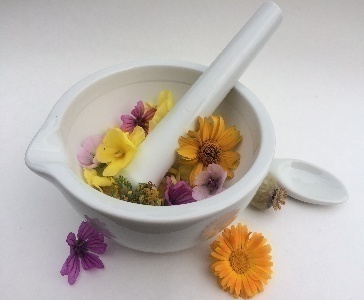 Solani amylum CzPh 2017
Microscopy: big grains egg or pear shaped with eccentric hilum,  eccentric embedded, size 30-100 mm
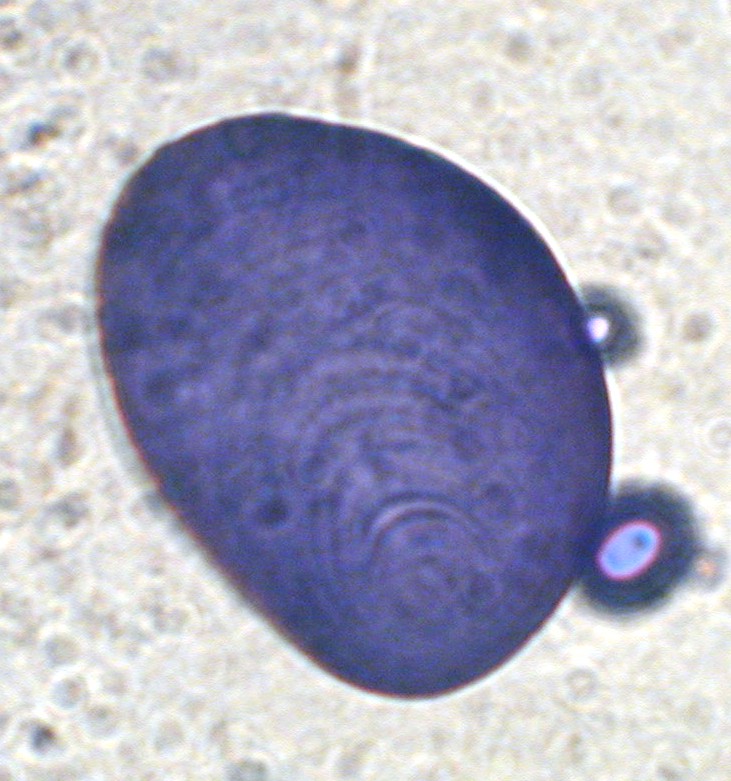 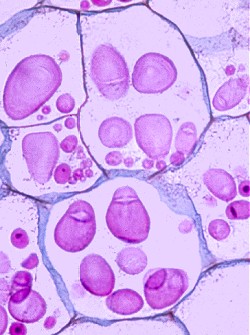 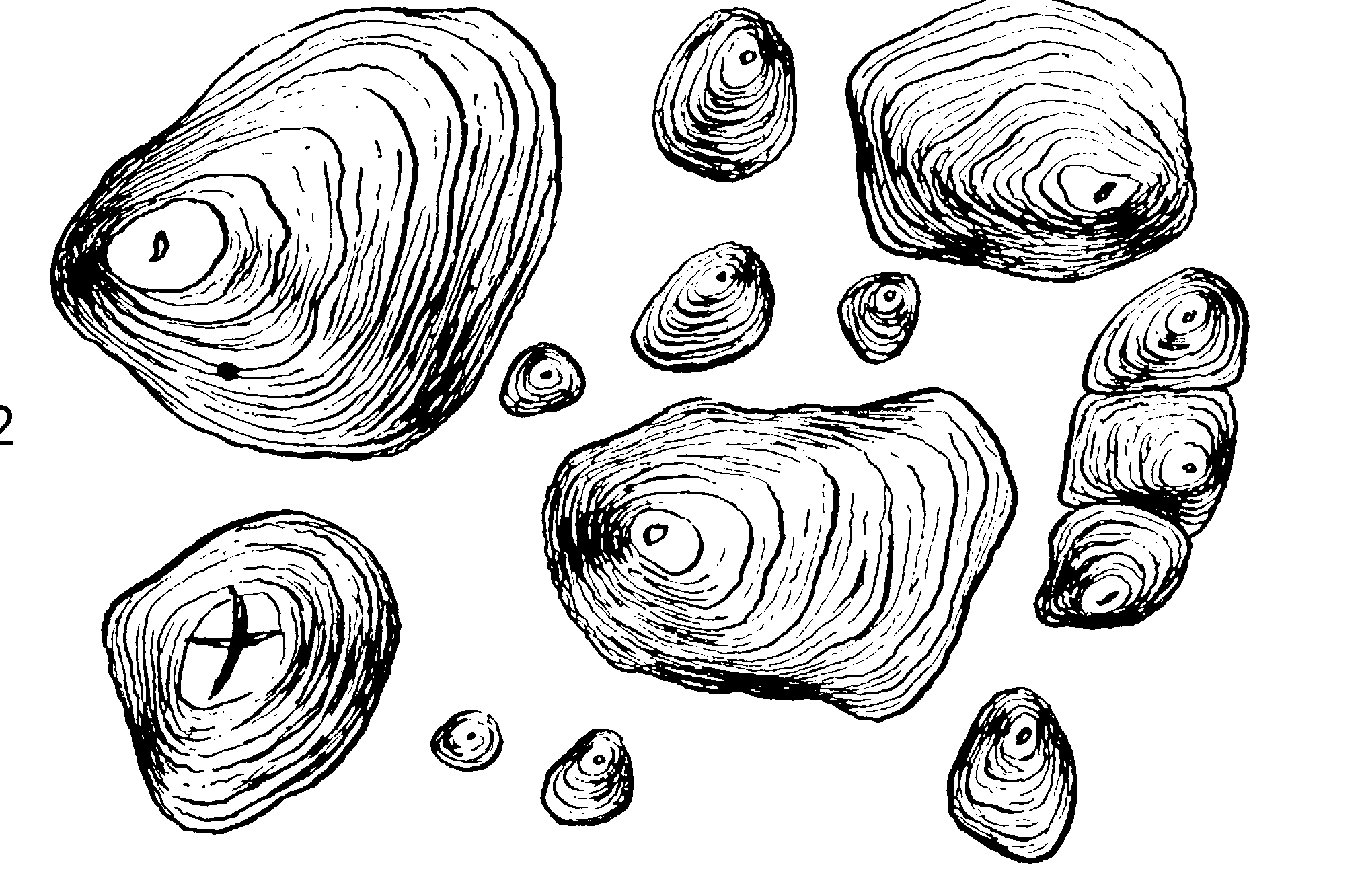 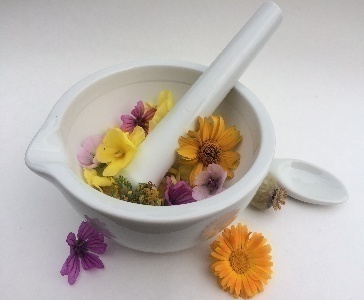 Oryzae amylum CzPh 2017
Mother plant: Oryza sativa, 
		     Poaceae (rice)

Macroscopy: very smooth white powder, squeaking when pressed
    without taste and smell

Usage: adjuvant in pharmacy, talcum powders
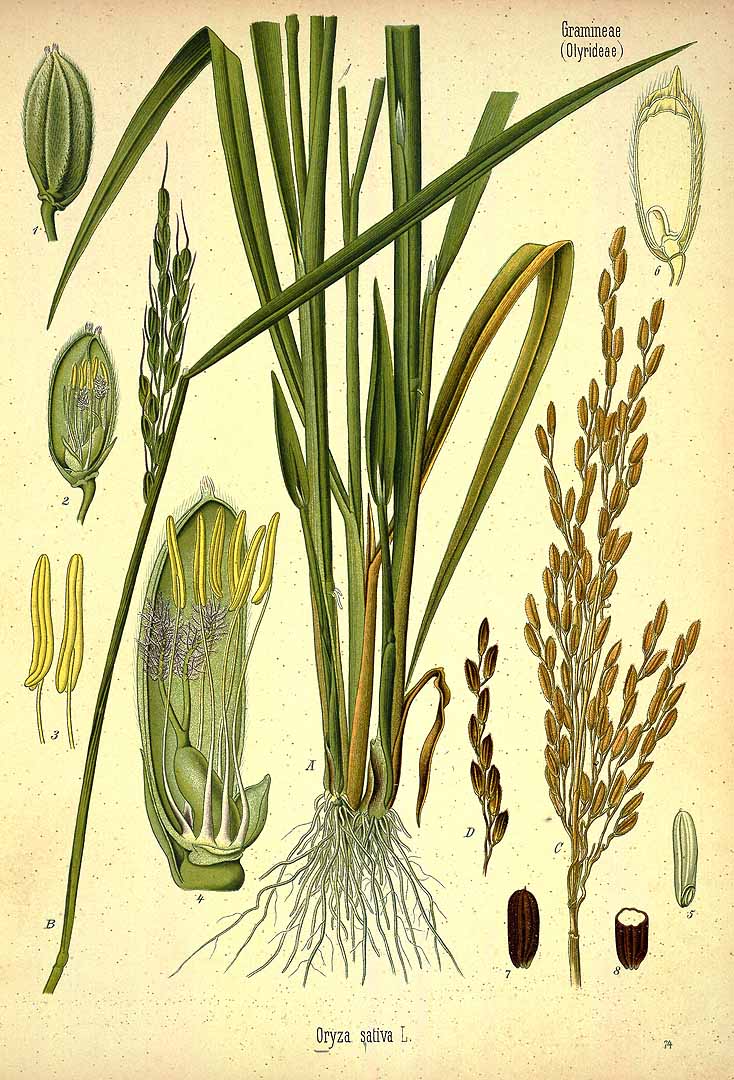 [Speaker Notes: IS located in the endosperm of grains. Starch is isolatd from waste that is generated in the process of sorting and polishing of the grains. First the waste is let to swell and is alkalized to disrupt the protein layer surrounding the starch grains. Isolation is then done by washing with water]
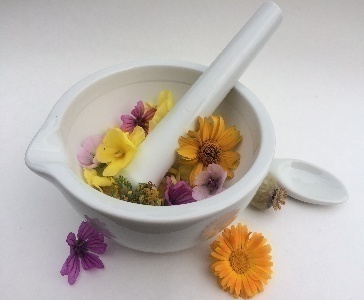 Oryzae amylum CzPh 2017
Microscopy: multi-angular grains without concentric stratification, with vague central disruption, diameter 2-5 mm, usually aggregated into egg-shaped formations
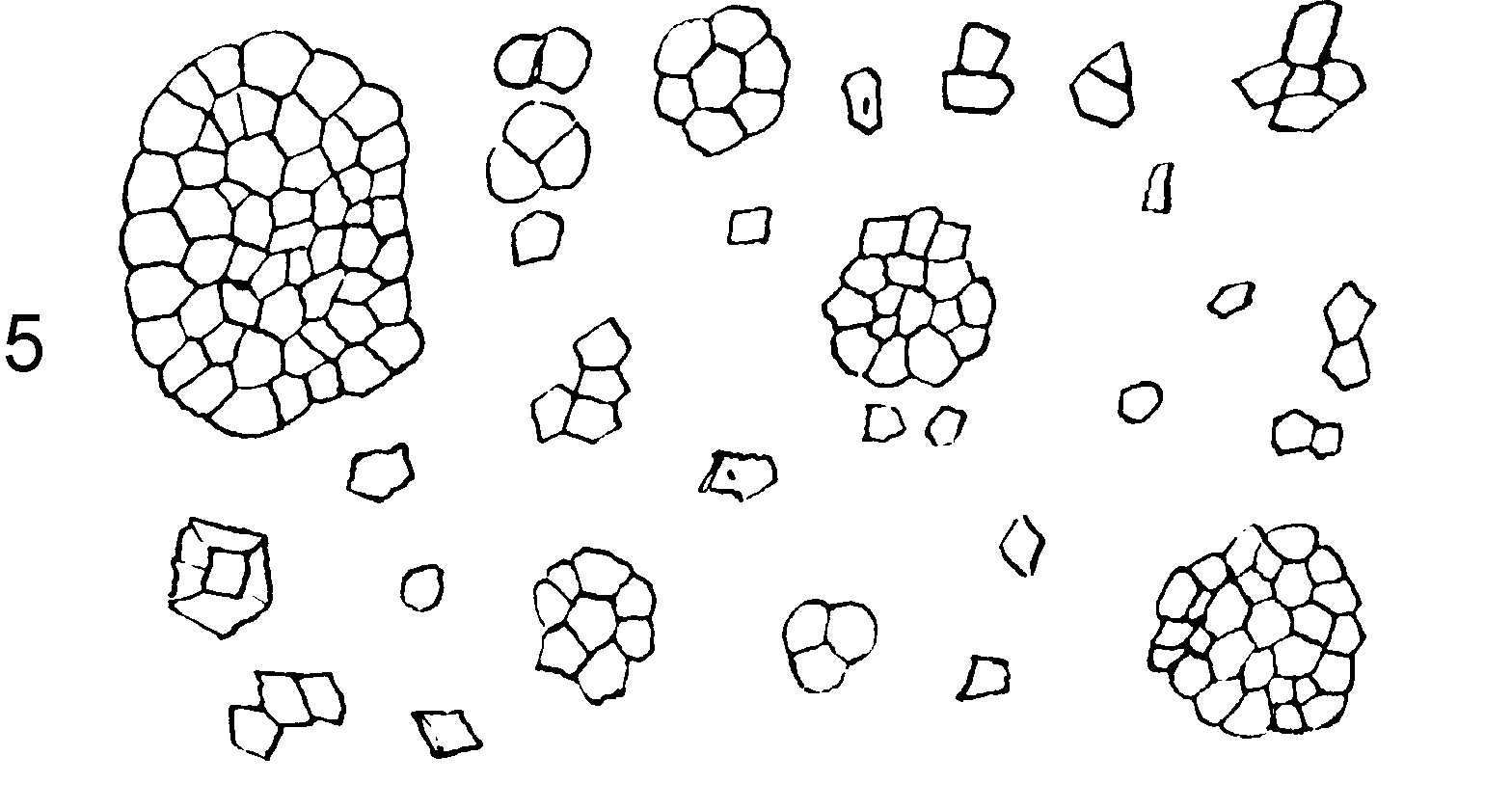 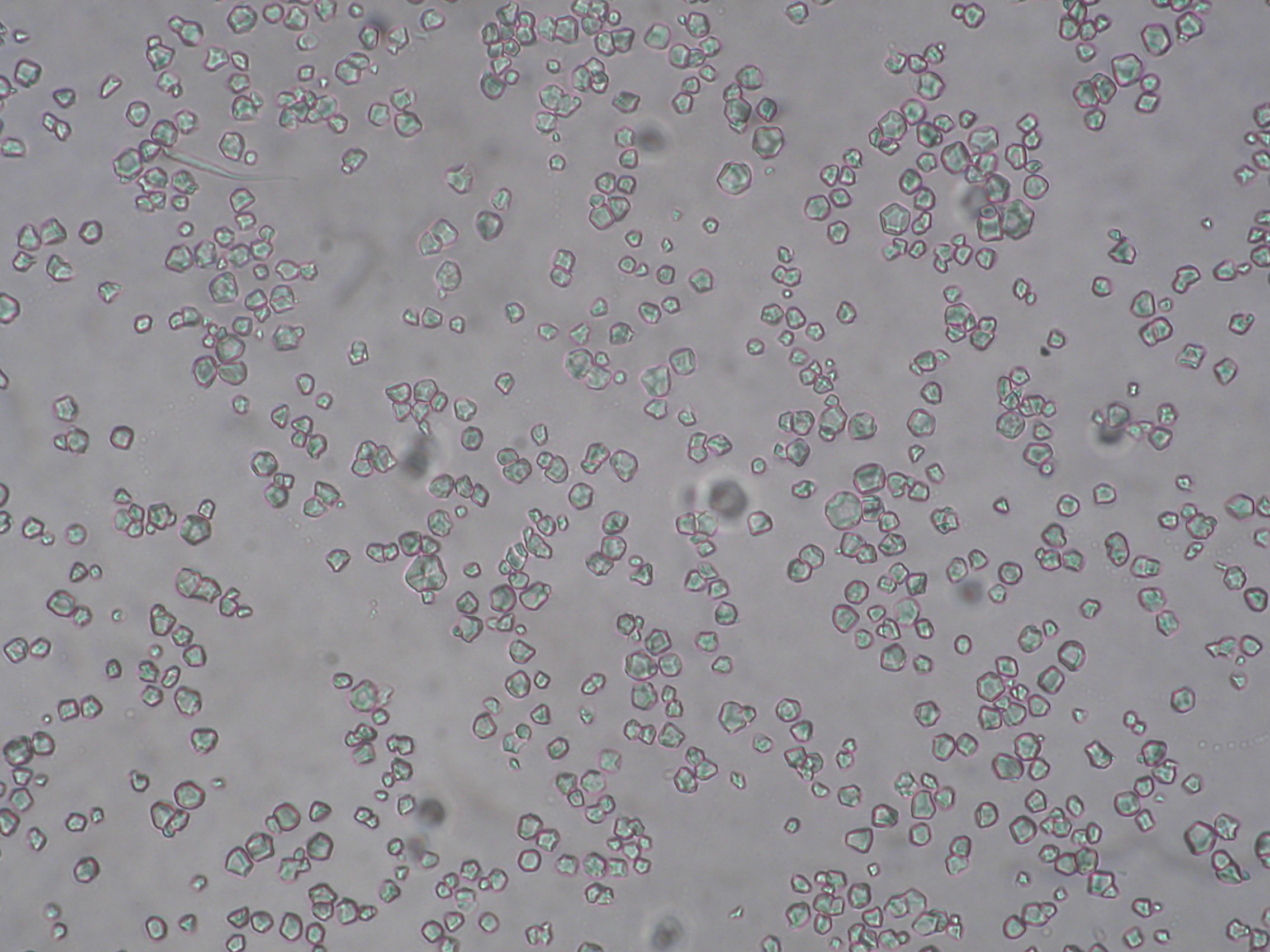 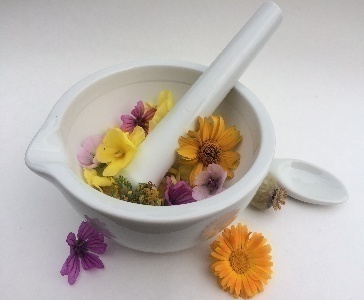 Tritici amylum CzPh 2017
Mother plant: Triticum aestivum
		     Poaceae (wheat)

Macroscopy: very soft smooth white powder, squeaking between fingers, without taste and odour

Usage: adjuvants in pharmacy
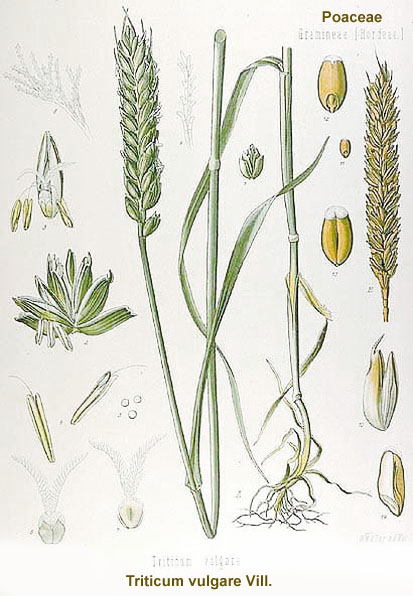 [Speaker Notes: A dough is prepared from wheat flour, and from this dough starch is washed by water.]
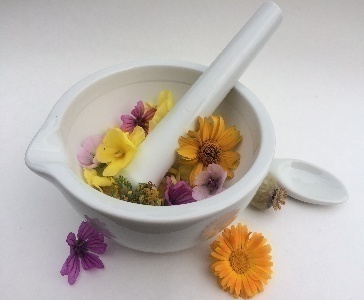 Tritici amylum CzPh 2017
Microscopy: big grains of lentiform shape, without stratification, size 10-45 mm; or small round grains, size 2-10 mm
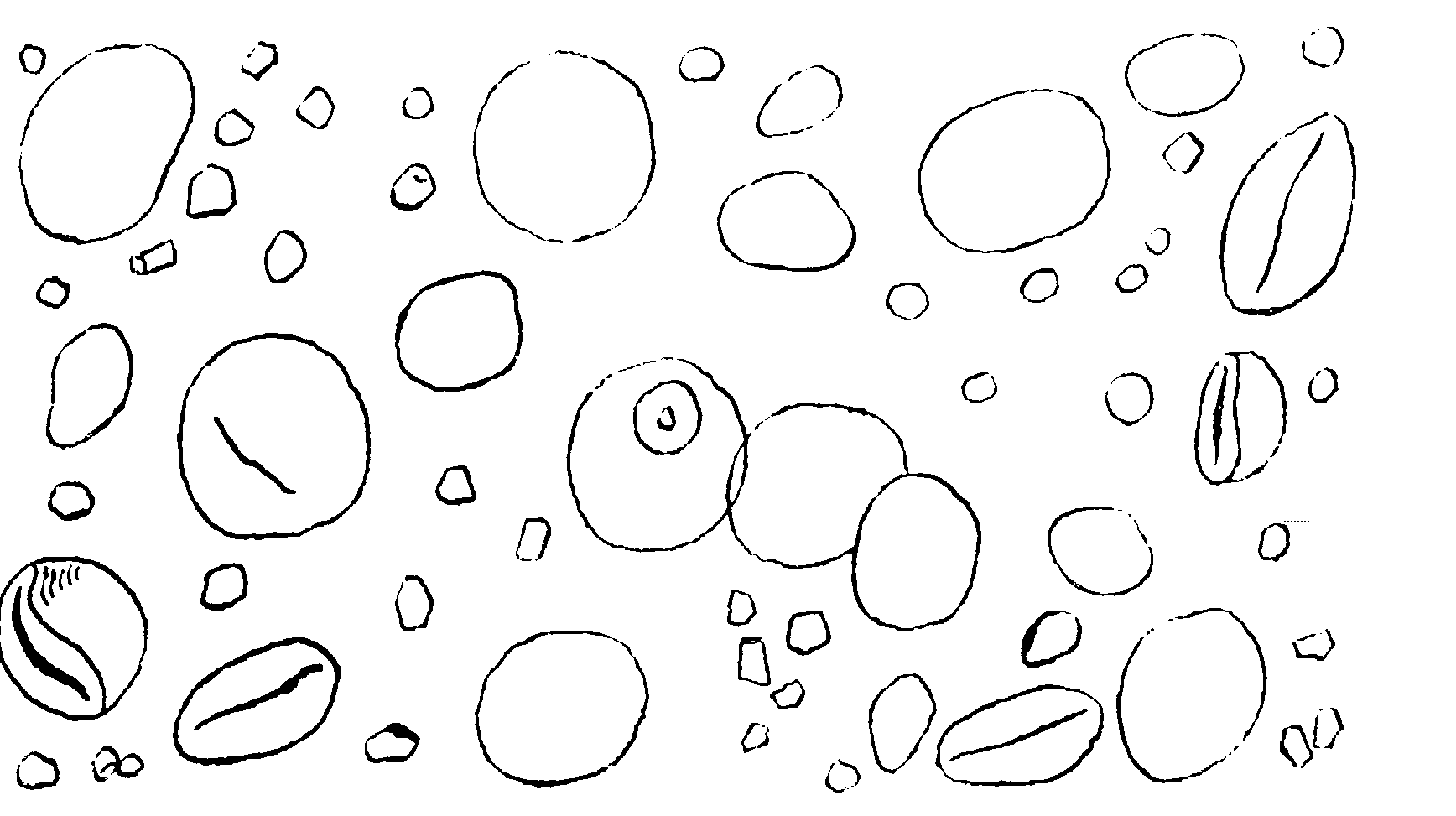 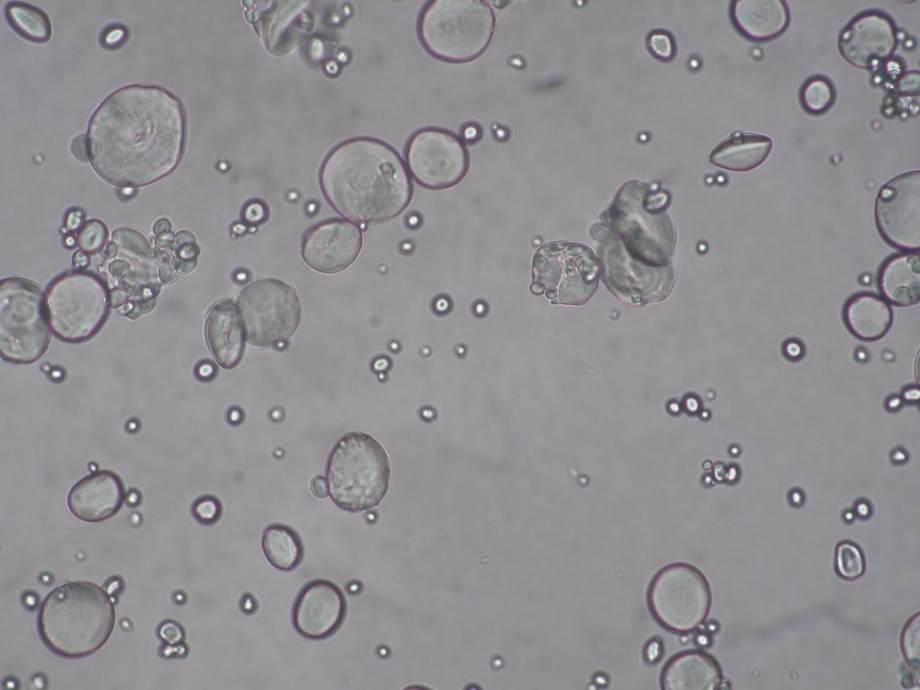 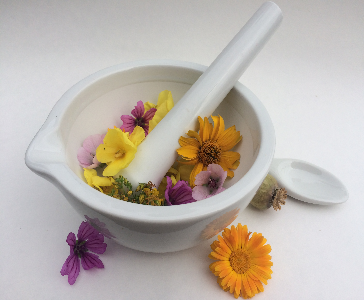 Maydis amylum CzPh 2017
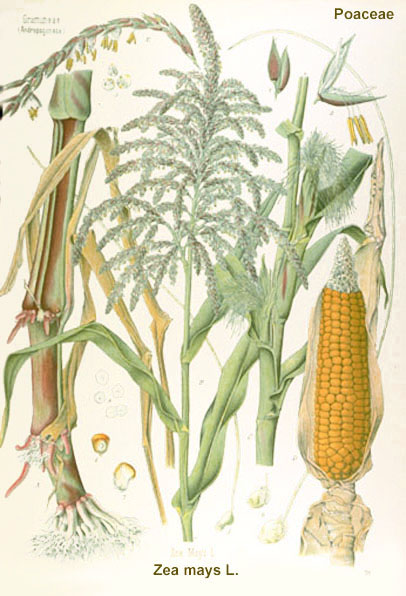 Mother plant: Zea mays
		     Poaceae (corn)


Macroscopy: very smooth white to yellowish powder, squeaking when pressed, without taste and smell 

Usage: adjuvant in pharmacy
[Speaker Notes: Starch is located in the endosperm of grains.]
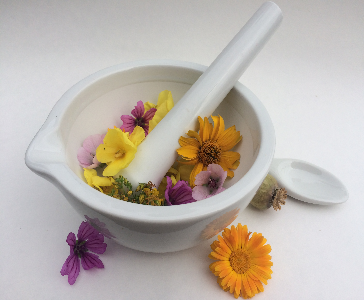 Maydis amylum CzPh 2017
Microscopy: multi-angular cornered grains with diameter 2-23 mm, or rounded grains with size 25-32 mm, with distinct central two to five star shaped disruptions
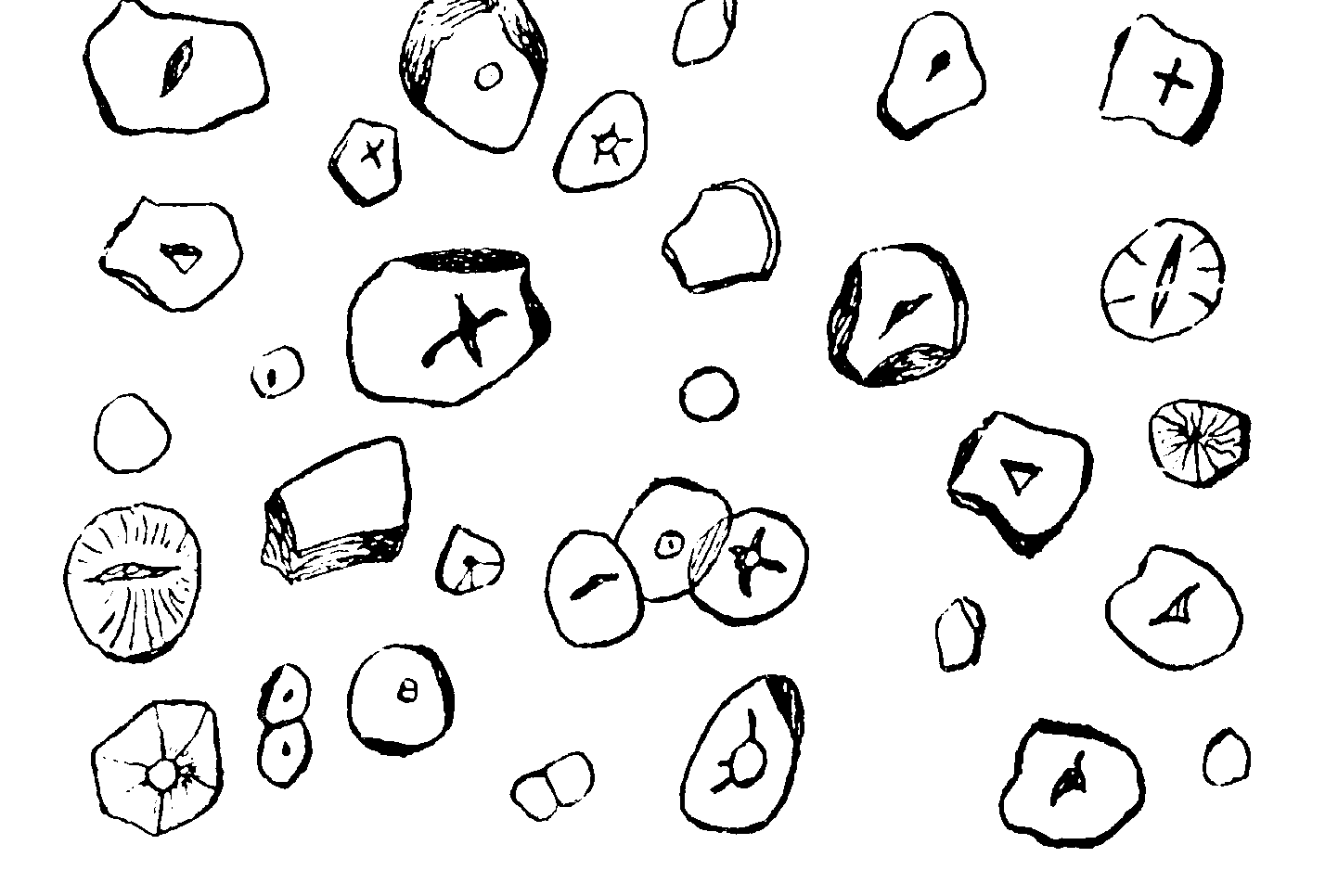 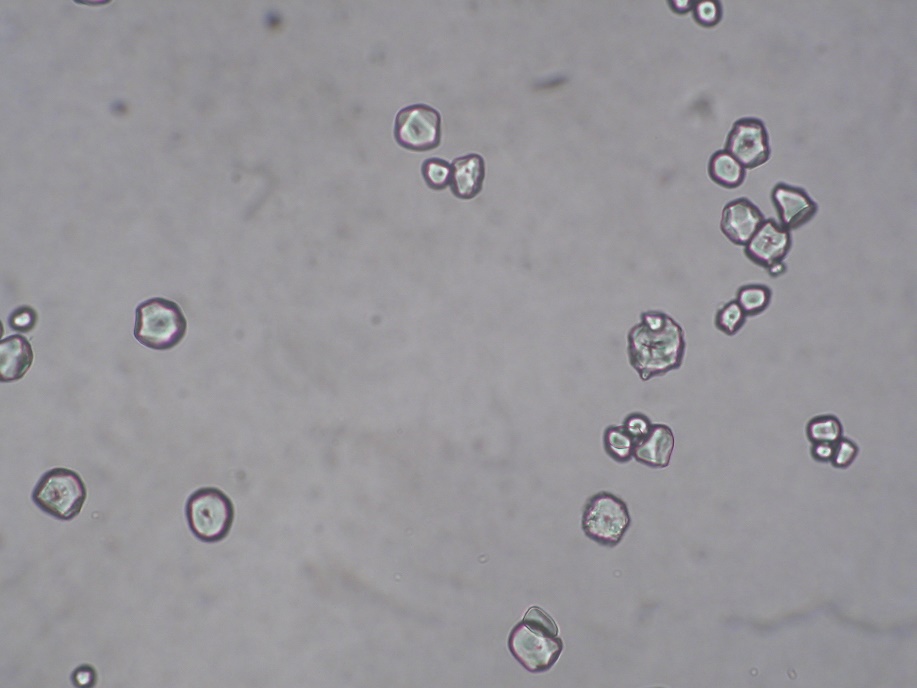 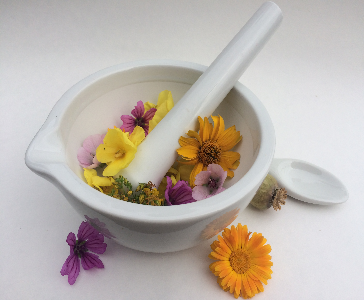 Marantae amylum
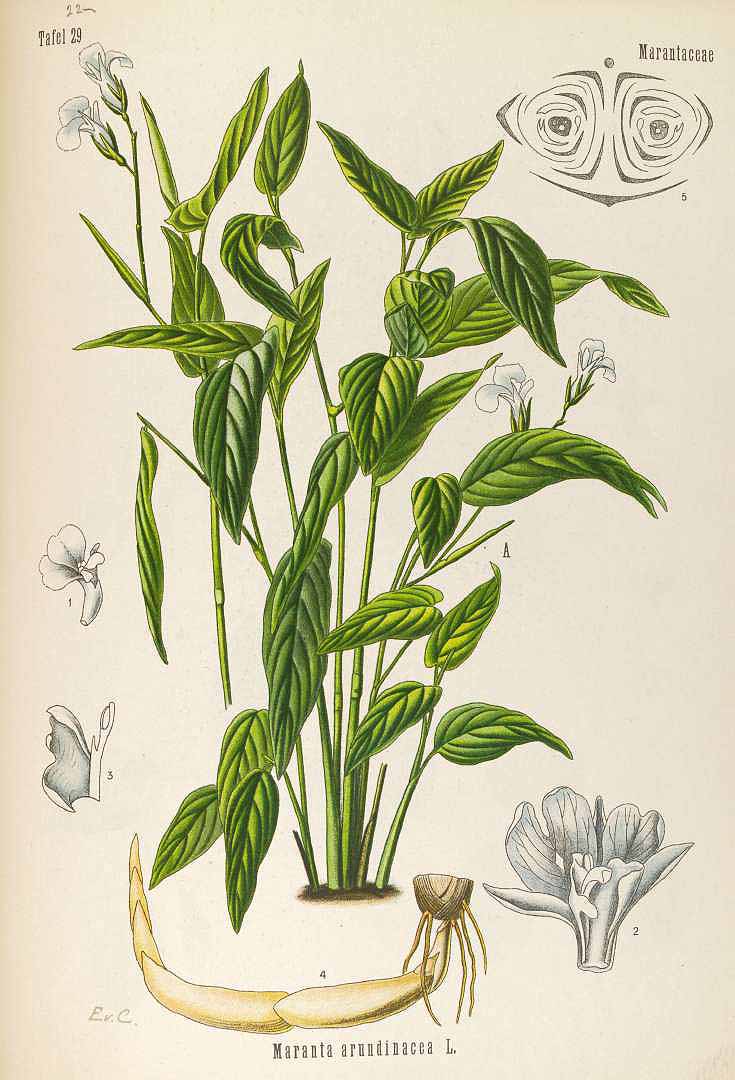 Mother plant: Maranta arundinacea 
		     Marantaceae                		     (arrowroot)


Macroscopy: very smooth soft white powder, squeaking when pressed, without taste and smell

Usage: starch, dietetics
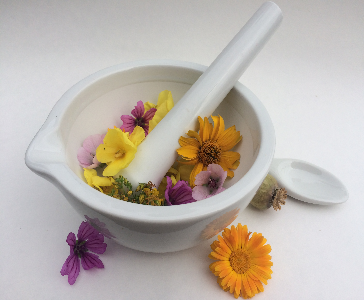 Marantae amylum
Microscopy: starch grains egg-shaped, ellipsoid, pear-shaped, or spindle-like with a central disruptions with a shape of flying bird , concentric or eccentric, size 10 - 60 m
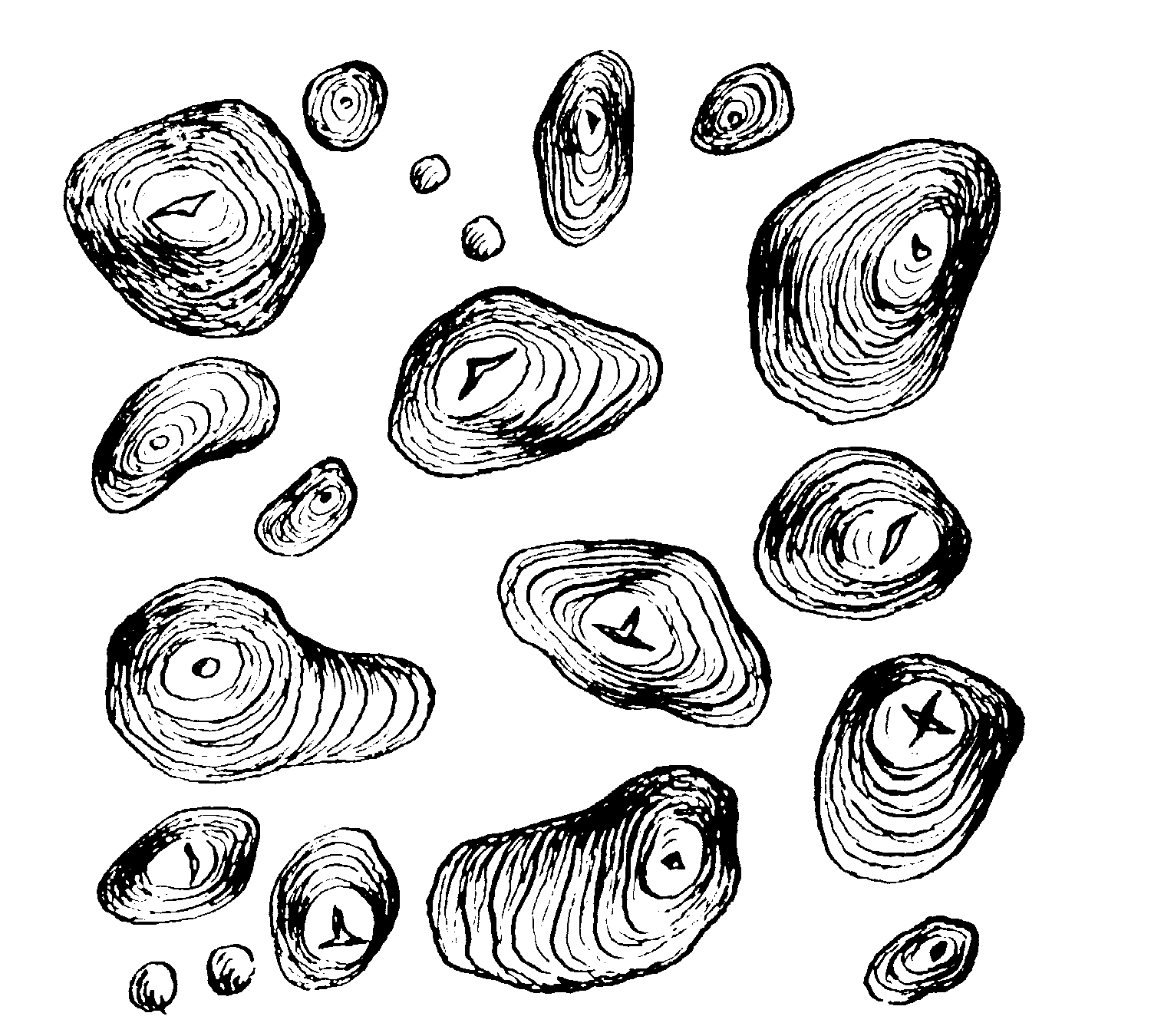 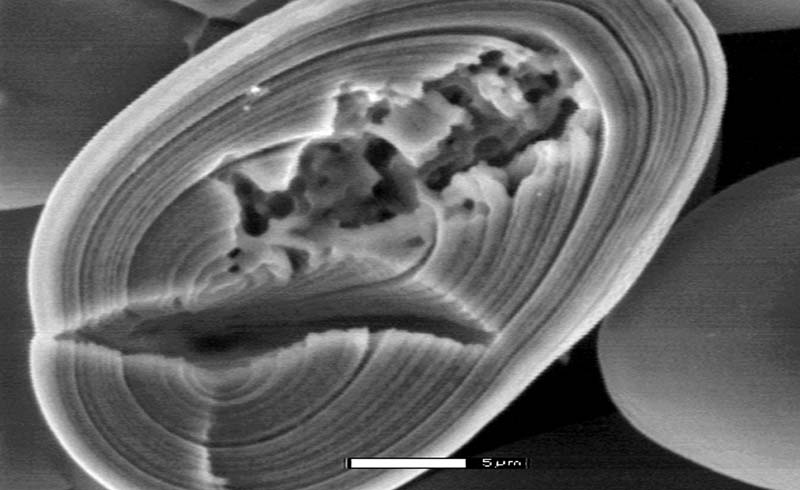 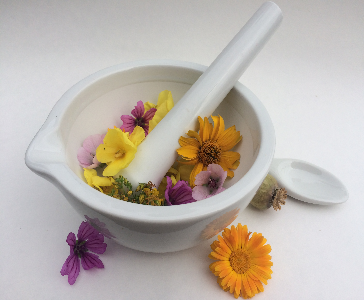 Lycopodium
Mother plant: Lycopodium clavatum
		     Lycopodiaceae 
 		    (common club moss)

Macroscopy:  smooth soft yellow powder floating on the water, adhesive, without taste and smell

Usage: component of wound powders, 
     adjuvant for pills manufacturing, 
     special effects, fireworks
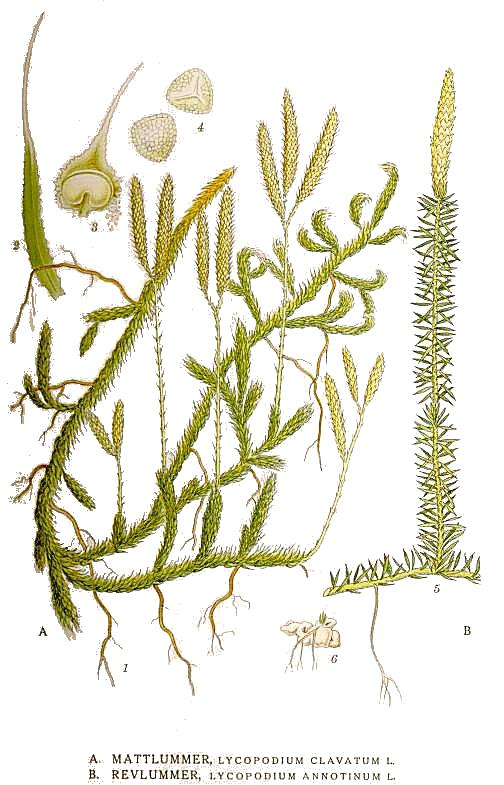 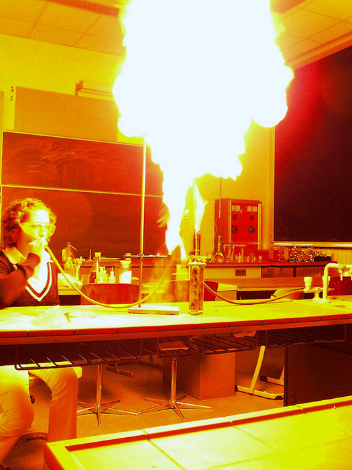 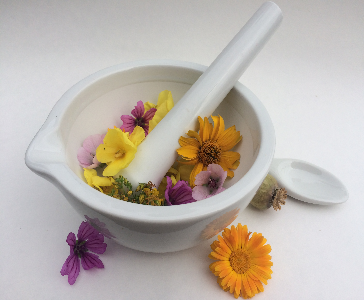 Lycopodium
Constituents: fatty oils, resin, malic acid, citric acid 

Microscopy: quadrilateral spores – three flat sides, one strongly concave, with a reticular  surface structure and dentated margins, size 30 mm
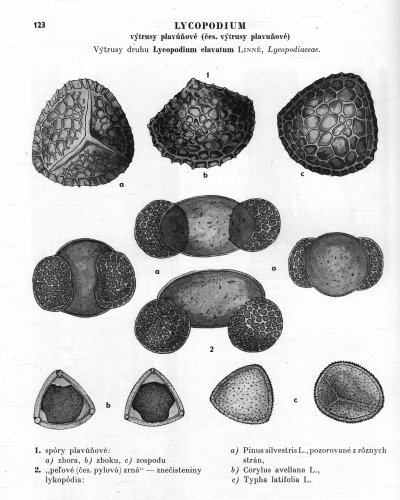 [Speaker Notes: Fatty oils comprise acylglycerols from oleic and linolic acid. Terpene sporopolenin on the surface.]
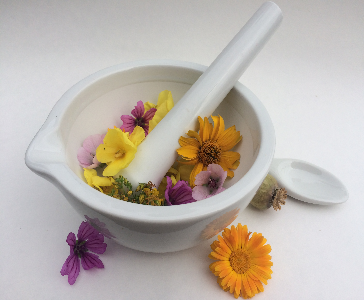 Lycopodium
Attention do not confuse with pollen
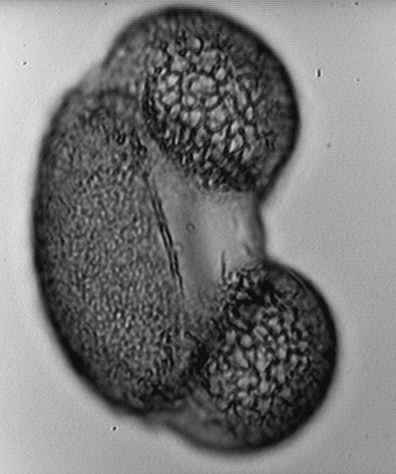 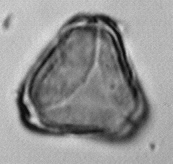 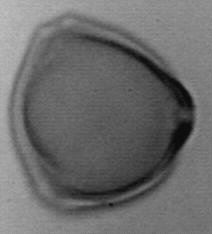 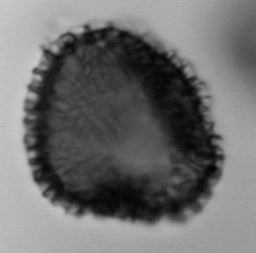 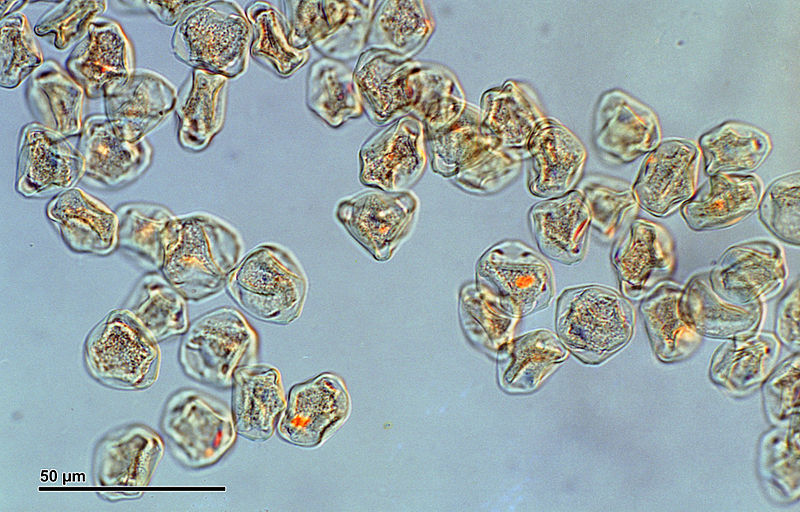 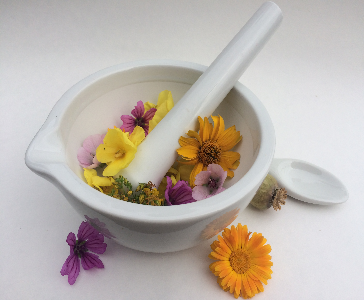 Faex medicinalis
Washed, devoid of bitter substances beer yeast 	Saccharomyces cerevisiae
		Saccharomycetaceae
		   
Macroscopy: bright yellow powder of characteristic taste and odour 

Content compounds: polysaccharides, fats, proteins, NK, vitamins

Usage: source of vitamin B, dietetic, tonic, roborant, dried yeast as filling agent for pills
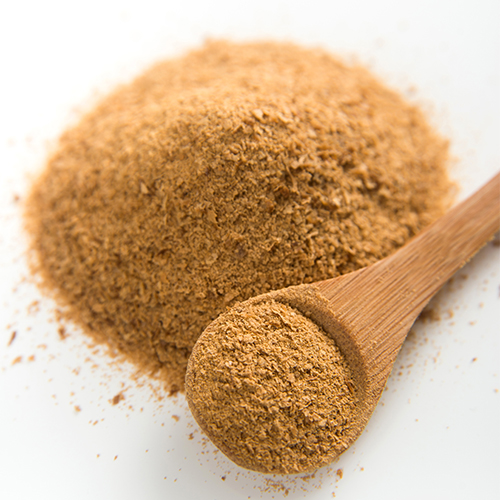 [Speaker Notes: By heating the yeast at 120 C for two hours we gain dried yeast – Faex siccata.
Polysaccharides 6-17%, cell wall is composed of glycanes (1-3 and 1-6 bonds). Cell wall lacks cellulose, lignin and pectins.
Cells contains yeast glycogen, mananes, proteins, fats, nucleic acids, enzymes and vitamins – mainly vitamin B group.
Vit. B – to treat acne, eczema, neuritis]
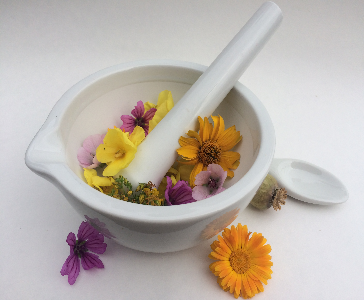 Faex medicinalis
Microscopy: round to oval cells with diameter 8-10 mm, sometimes it is possible to see cell division, cytoplasm is granulated
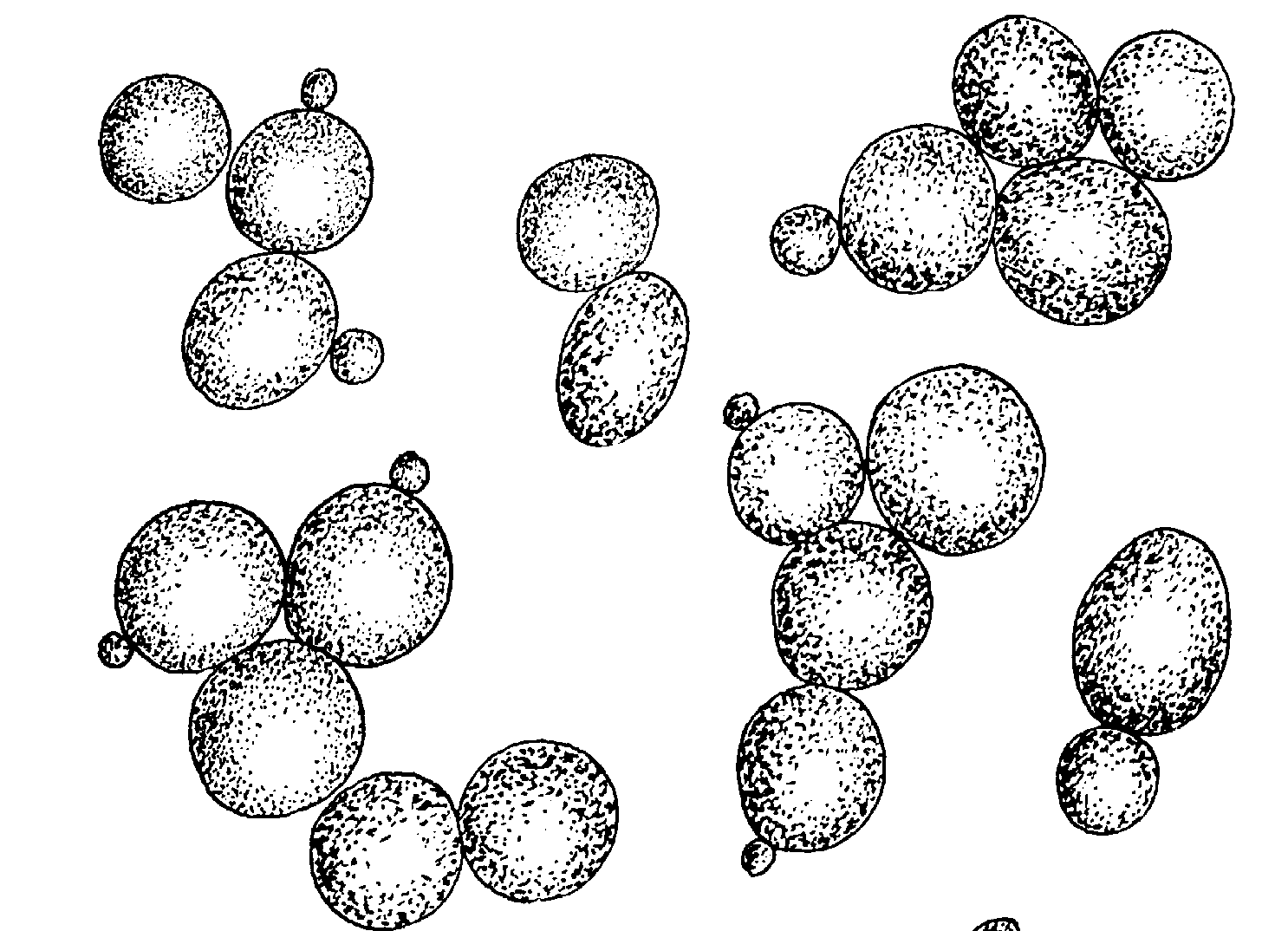 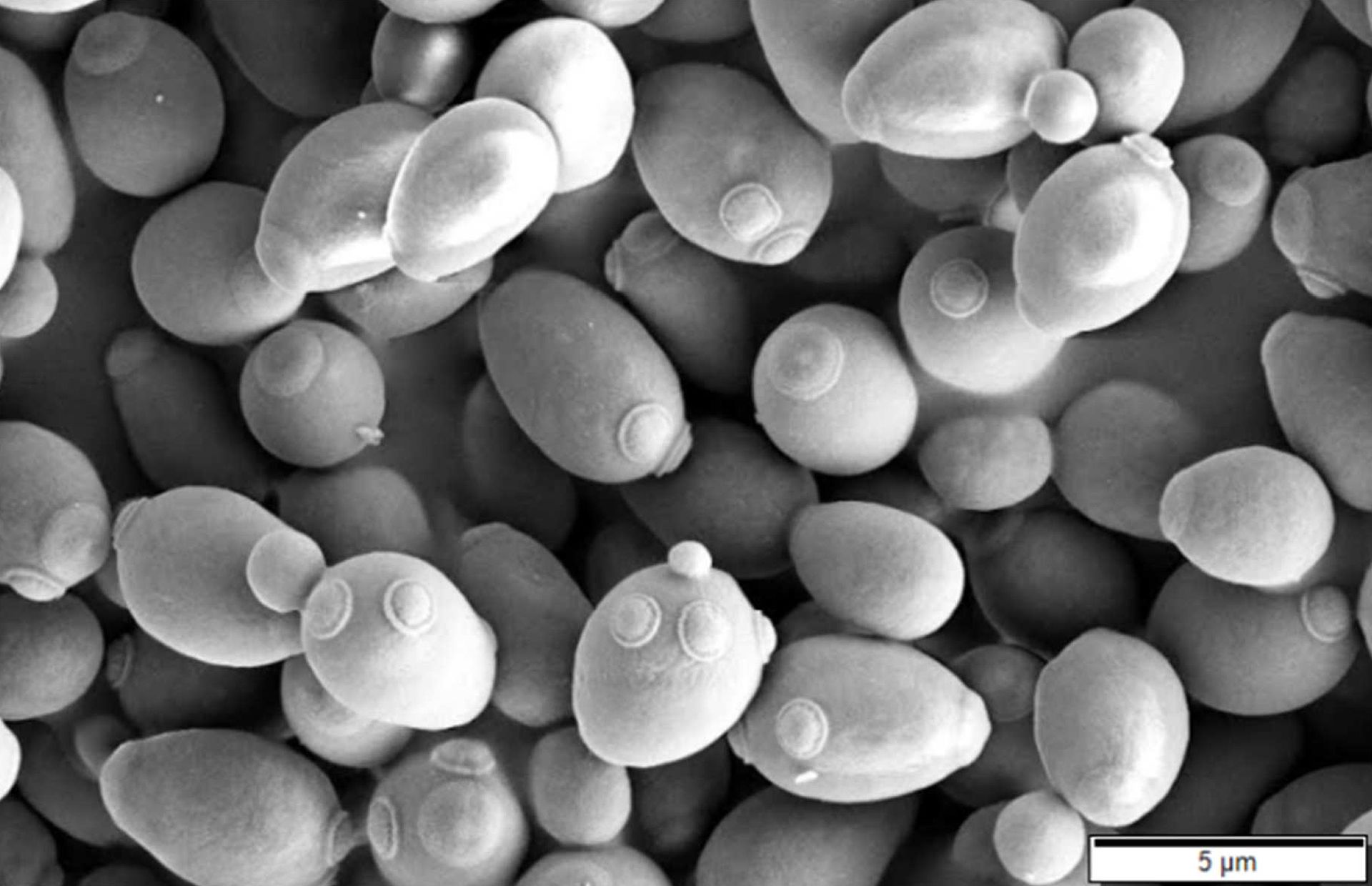 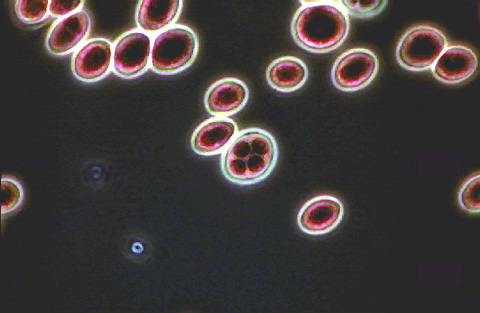 https://www.intechopen.com/books/modern-electron-microscopy-in-physical-and-life-sciences/sample-preparations-for-scanning-electron-microscopy-life-sciences
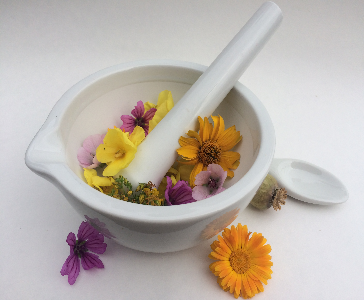 Natural fibers
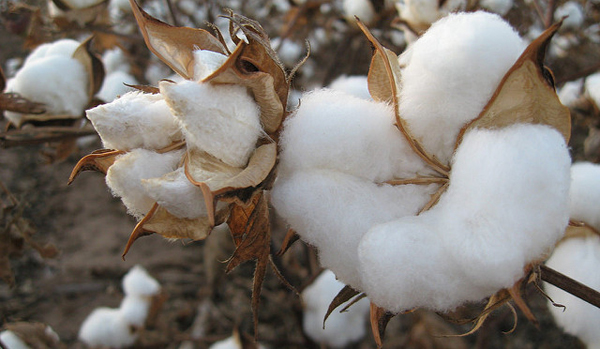 Fibers from seed (cotton wool)


Fibers from stem (tow - flix, hemp, jute)


Fibers from leaves (sisal)


Fibers from fruits (cocos)
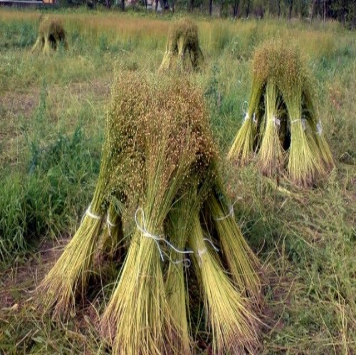 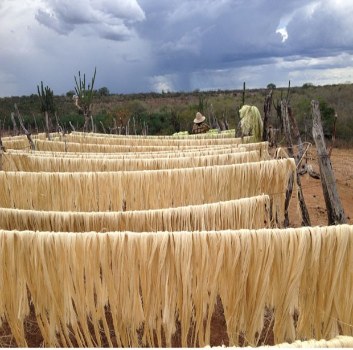 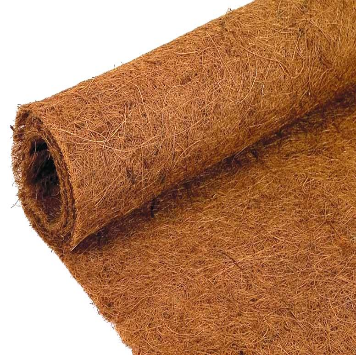 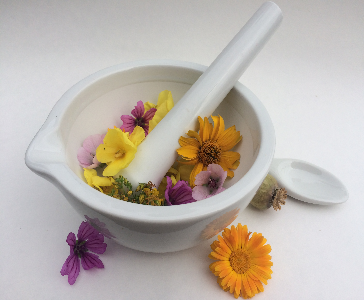 Lana gosypii depurata CzPh 2017
Mother plant: Gossypium spp.
		     Malvaceae 
		    (cotton plant)

Macroscopy: purified (pinned), defatted and bleached fibrous trichomes from seed

Content compounds: pure cellulose

Usage: high suction ability – dressing material
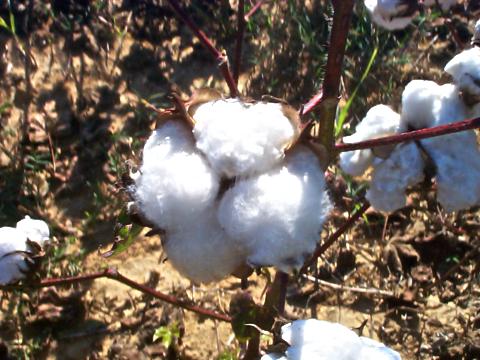 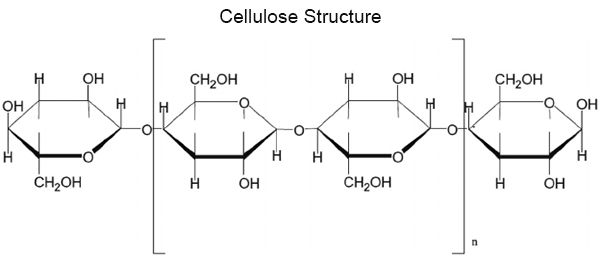 http://botanystudies.com/the-cell-wall-and-its-structure/cellulose-structure/
[Speaker Notes: Conyains also small amount of water, fats and waxes. Length of fibers 5-25 mm.]
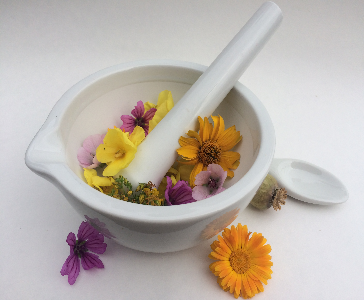 Lana gosypii depurata CzPh 2017
Microscopy: unicellular trichomes covered with cuticula
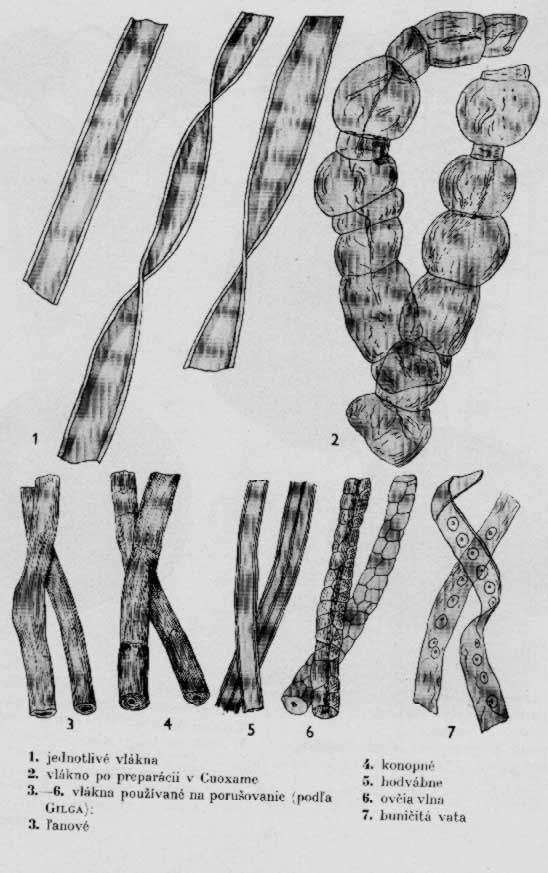 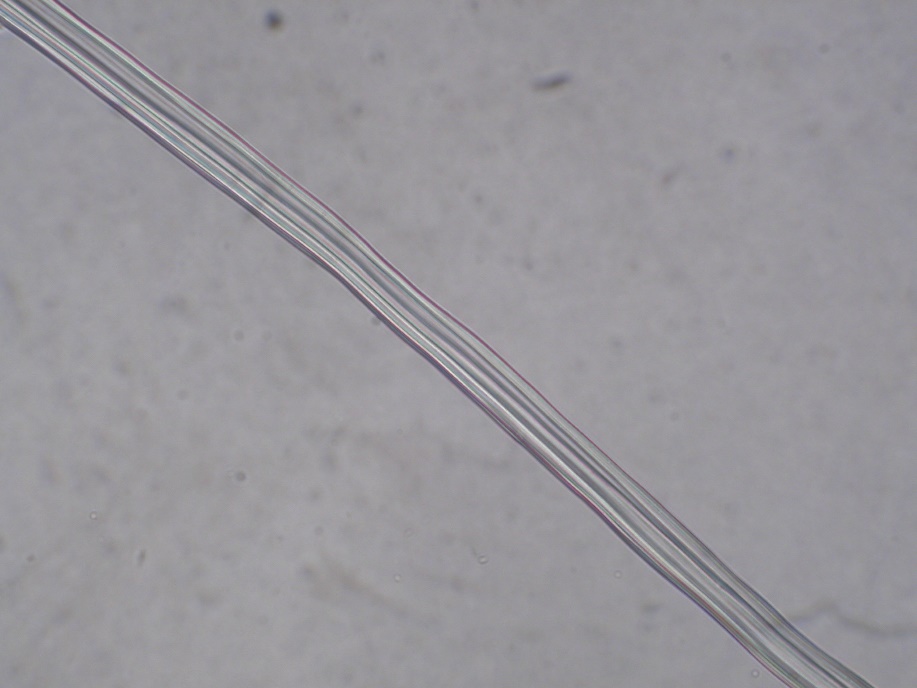 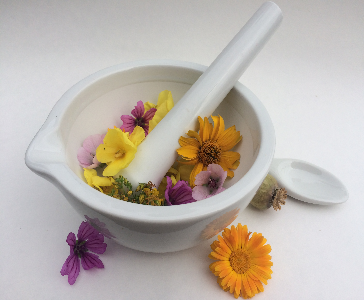 Cellulosum ligni CzPh 2017
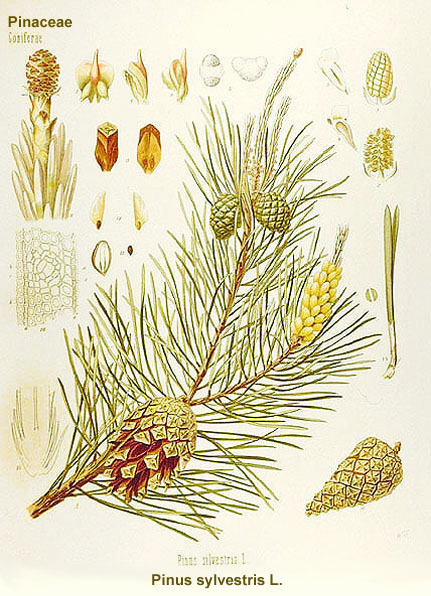 Mother plant: coniferous species 		     e.g. Pinus
		     Pinaceae (pine)

Macroscopy: very short fibers obtained from wood-pulp

Content compounds: cellulose

Usage: dressing material
[Speaker Notes: Cellulose fibers are very short. Can contain up to 20% cellulose from deciduous trees.]
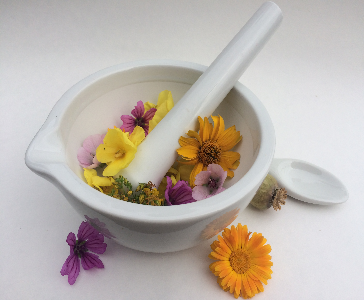 Examples of cellulose in CzPh 2009
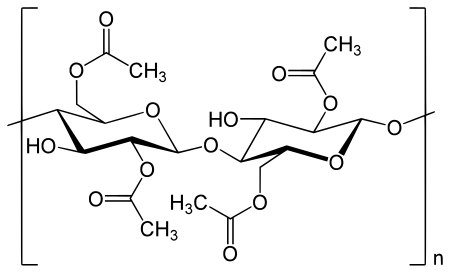 Cellulosi pulvis
Cellulosum microcrystallinum
Cellulosi acetas
Ethylcellulosum
Hydroxyethylcellulosum
Cellulose acetate
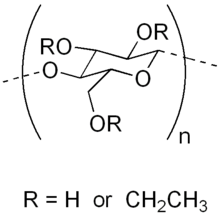 Ethyl cellulose
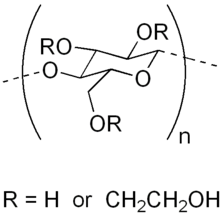 Hydroxyethyl cellulose
[Speaker Notes: Microcrystalline cellulose is  partially depolymerized cellulose, used as a bulking agent and emulsifier.
Ethylcellulose – OH groups modified to ethyleter. Used as thin-film coating material, emulsifier.]
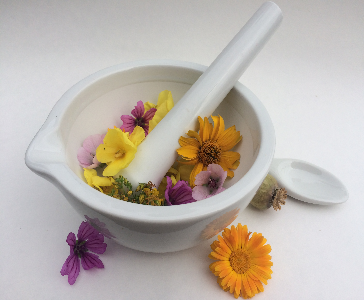 Cellulosum ligni CzPh 2017
Microscopy: short fibers of cellulose with fascicular formations
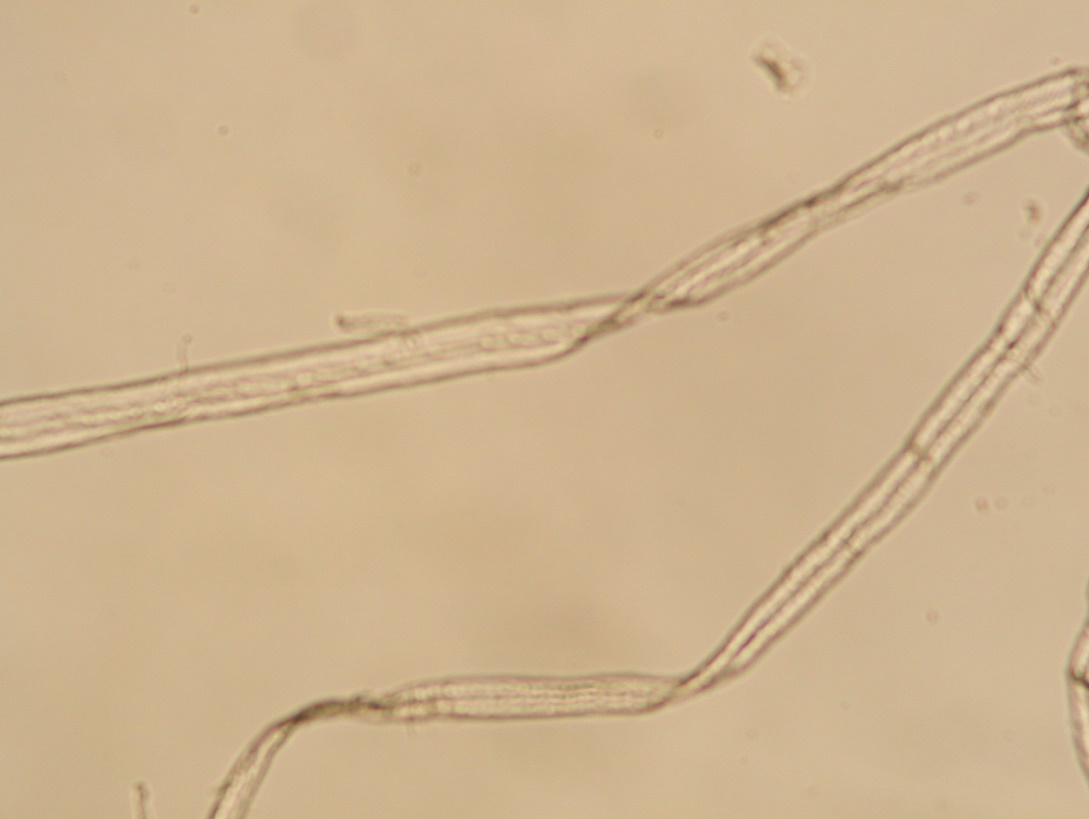 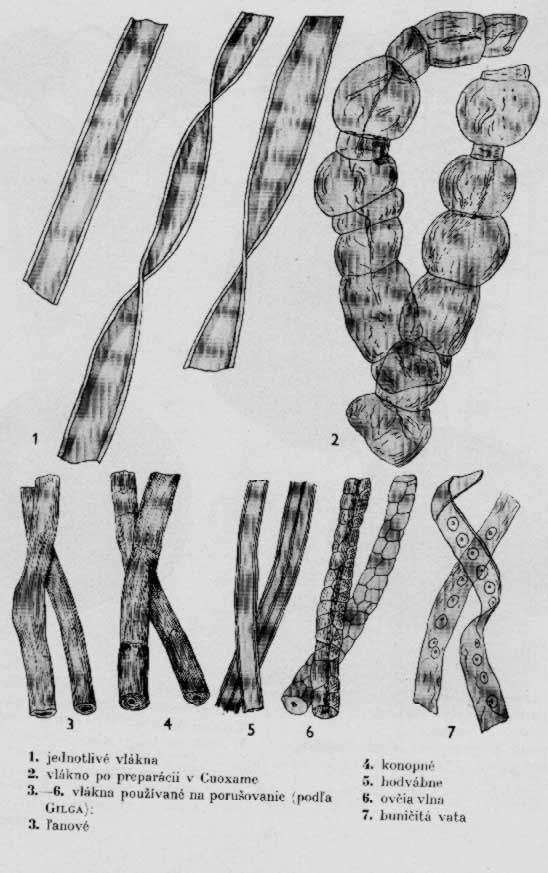 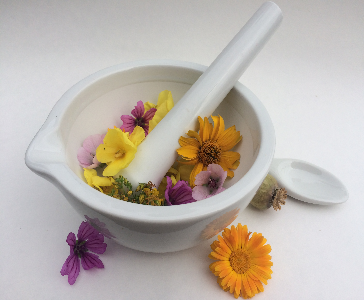 Other natural fibers
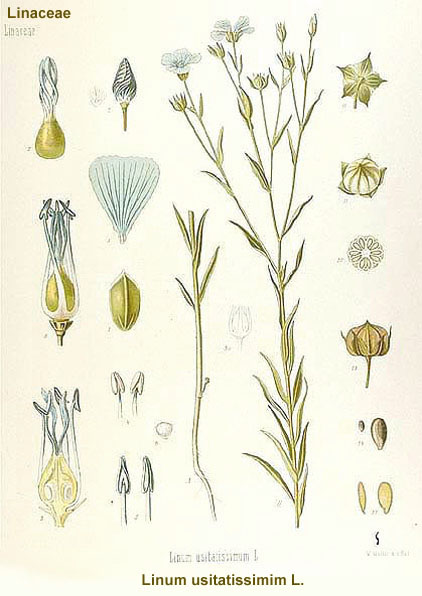 Flax fibers 	Linum ussitatissimum
		 Linaceae (flax, linseed)

obtained from seed-removed, grassed or steeped stems of flax
Sclerenchyma fibres from wedge-shaped cells
markedly solid, heat-stable, weak acid resistant, rottenness resistant     

CzPh 2017 Fila non resorbilia sterilia
[Speaker Notes: Stitching material]
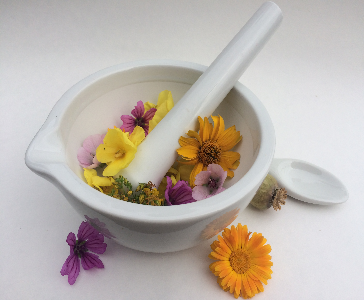 Other natural fibers
Hemp fibers Cannabis sativa
		 Cannabaceae

Sclerogenic stem fiber spindle-shaped, at the end sharpened


Usage: manufacturing of durable textiles (working cloths)
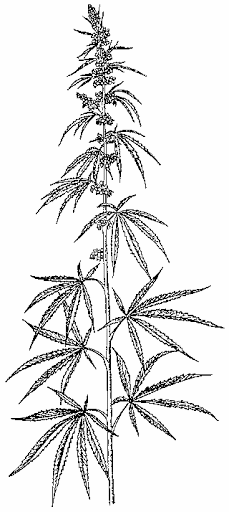 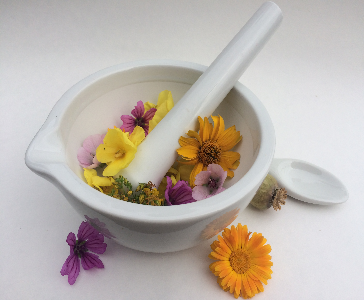 Other natural fibers
Jute fibre 	Corchorus capsularis
		 Malvaceae 

very solid phloemic fibers

Usage: manufacturing of jute bags, sails, or carpets of durable textiles (working clothes)
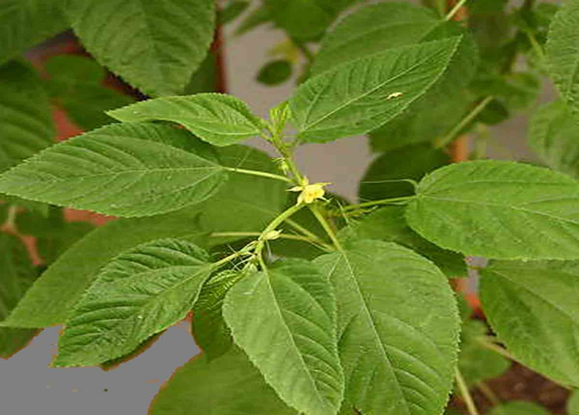 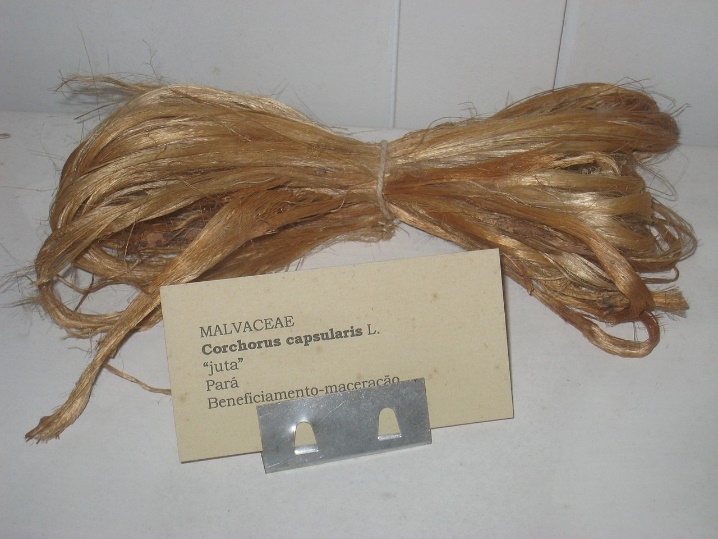 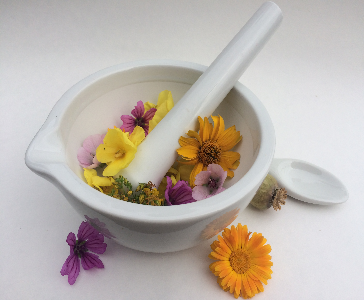 Other natural fibers
Sisal  Agave sisalana
	 Asparagaceae

Sclerenchyma stem fiber spindle-shaped, at the end sharpened

Usage: ropes, twines, cat scratching posts

Fun fact: can be distilled to make a tequilla-like liquor
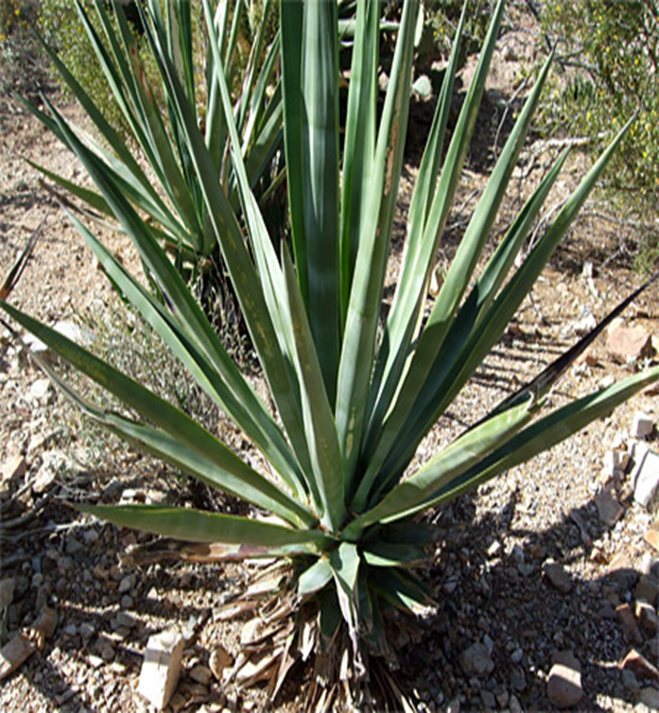 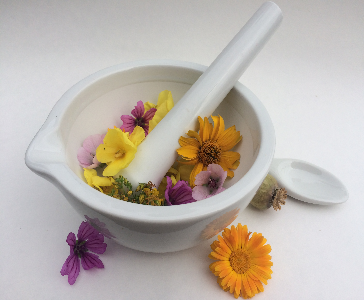 Other natural fibers
Coconut fibers, Coir  
  Cocos nucifera   (coconut tree)
   Arecaceae
		
cavernous, very light fibers, resistant to sea water

Usage: floormats, ropes, fishing nets
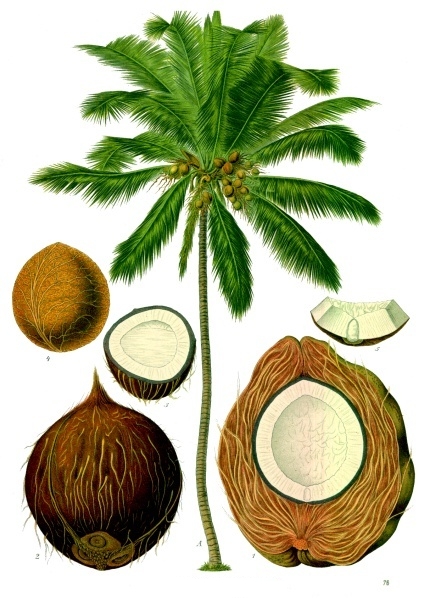 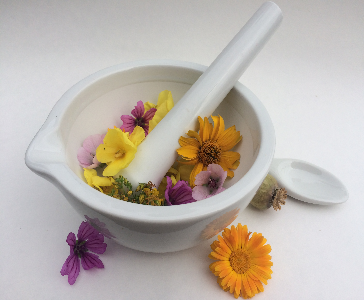 Agar CzPh 2017
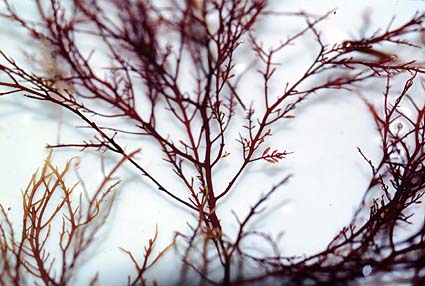 Source: Dried mucilage obtained from red algae Gelidium spp., Gelidiaceae (class Rhodophycaeae)

Macroscopy: transparent cca 30 cm long strips, or flakes or white powder, without odour, slimy taxture

Content compounds: agarose, agaropectin

Usage: mild laxative, dietetics, adjuvant
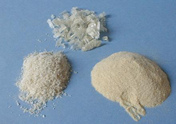 [Speaker Notes: Thallus is dried in the sun which also bleaches it. Agar is then extracted with boiling water. As the temperature drops down the extract changes to gel. The gel is then shaped into strips.

Agaropectin contains beta-D-galactose units connected with (1-3) bonds and partially esterified with sulfuric acid at the 6th carbon.

Agar speeds up the disintegration of tablets.]
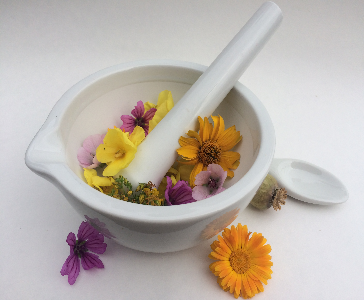 Agar CzPh 2017
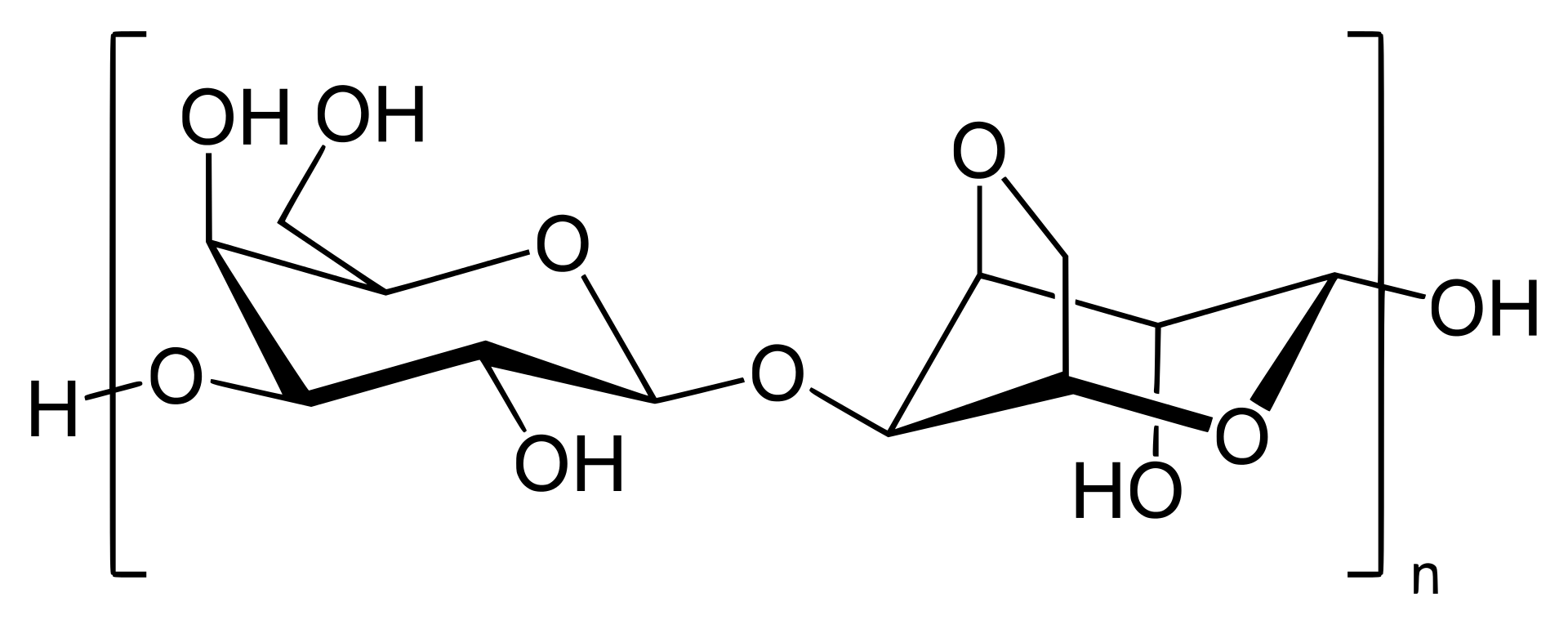 Agarose
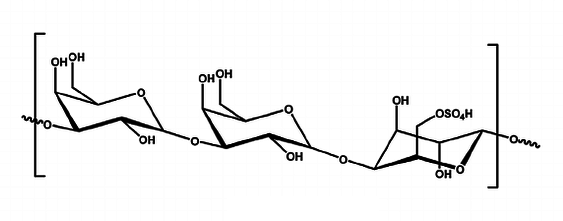 Agaropectin
[Speaker Notes: Agarose is the main compound, linaer polymer consists of beta-D-galactoses bonded with 3,6-anhydro-alfa-L-galactoses, bonds are (1-4). Disaccharides from these monoS are called agarobiose and neoagarobiose.]
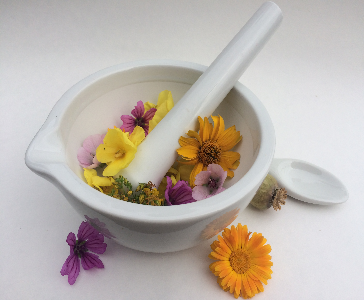 Gelatina CzPh 2017, Gelatin
Denatured, partially hydrolyzed collagen from cartilages, bones and skin of cattle







Macroscopy: flakes or powder of bright yellow colour, without odour and taste

Content compounds: AMA: glycine, proline, alanine

Usage: gelatine capsules, base of suppositories, resorbable sponges, substitute of blood plasma
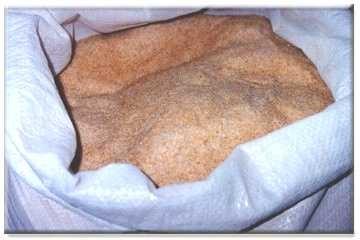 [Speaker Notes: Molecular mass 60 000 - 90 000.
In natural collagen the AMA chains are formed as a levorotary spiral = helix, these helixes are then grouped by three and they form dextrorotary fibrils = superhelix]
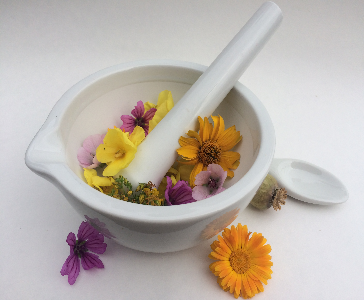 Gelatina CzPh 2017, Gelatin
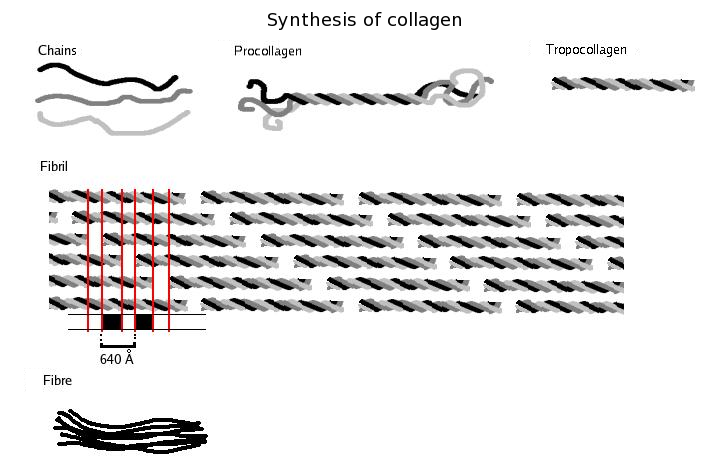 [Speaker Notes: Molecular mass 60 000 - 90 000.
In natural collagen the AMA chains are formed as a levorotary spiral = helix, these helixes are then grouped by three and they form dextrorotary fibrils = superhelix

A single collagen molecule, tropocollagen, is used to make up larger collagen aggregates, such as fibrils. It is approximately 300 nm long and 1.5 nm in diameter, and it is made up of three polypeptide strands (called alpha peptides, see step 2), each of which has the conformation of a left-handed helix – this should not be confused with the right-handed alpha helix. These three left-handed helices are twisted together into a right-handed triple helix or "super helix", a cooperative quaternary structure stabilized by many hydrogen bonds. With type I collagen and possibly all fibrillar collagens, if not all collagens, each triple-helix associates into a right-handed super-super-coil referred to as the collagen microfibril.]
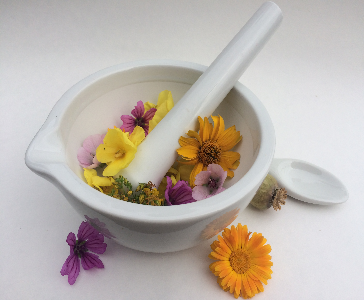 Cera flava CzPh 2017, Bee Wax
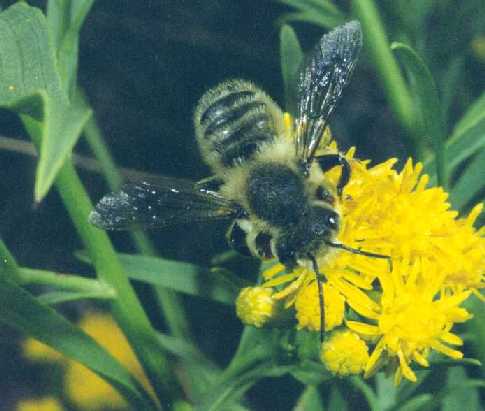 Beeswax made by bee workers (Apis mellifera syn. mellifica, Apidae) when building honeycombs 

Macroscopy: pieces of waxy yellowish mass, without taste and odor

Content compounds: esters of higher fatty acids and higher aliphatic alcohols

Usage: ointment base
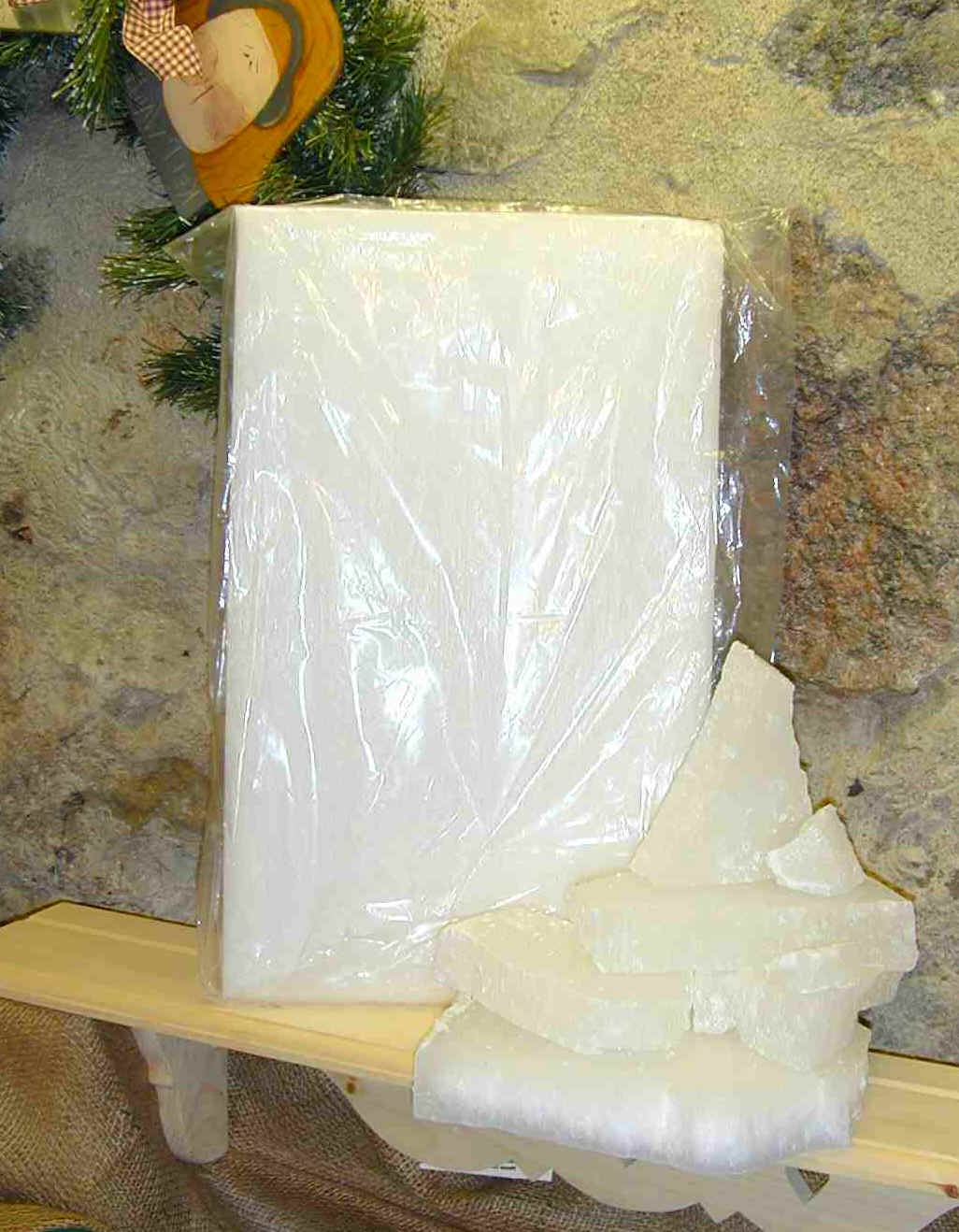 Cera alba CzPh 2017
[Speaker Notes: Honeycombs are melted, the melted product is filtrated, purified by hot water or steam and bleachd chemically or in the sun to gain white wax Cera alba.

Contains also  free acids and alcohols, aliphatic hydrocarbons, pigments and fragrant substances.

YEllow wax is used for prepartion of white wax, ointment base, plasters, productionof waxed paper (Charta cerata), candles.

White wax is used as oitment base, plasters, cosmetics, Charta cerata]
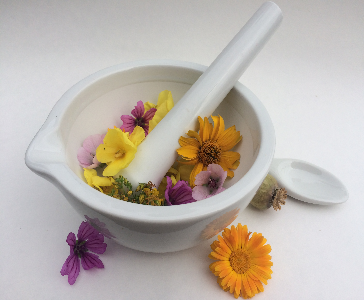 Adeps lanae CzPh 2017
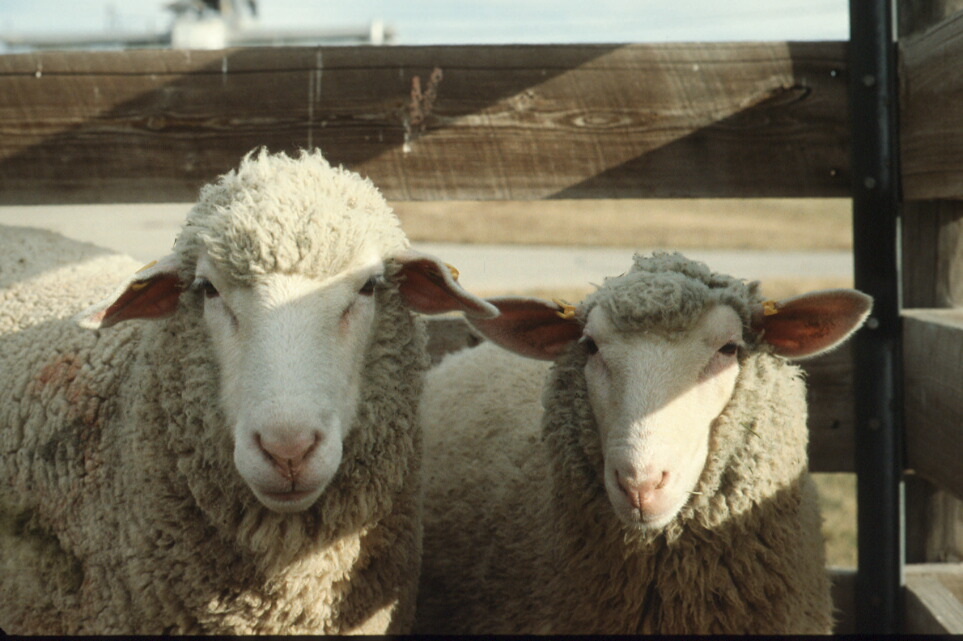 Obtained by isolation from sheep wool (Ovis aries, Bovidae)

Macroscopy: substance of unguent consistence, very viscous, yellow to brown-yellow, weak characteristic odour

Usage: emulgator 

A. lanae cum aqua (Lanolin) CzPh 2017(75:25)
A. lanae hydrogenatus CzPh 2017 (hydrogenation)
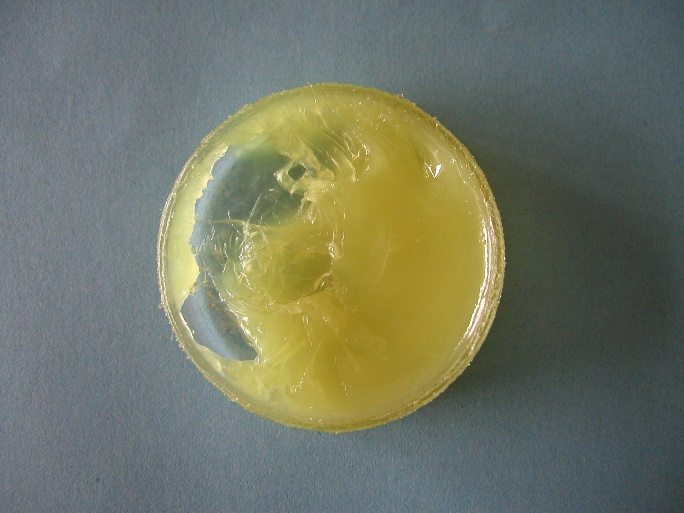 [Speaker Notes: Waterless and purified fatty wax-like substance.

Adeps lanae is able to bind 200-300% of water without loosing unguent consistence, therefore it is used as an ointment base for emulsion of water-oil type in cosmetics, in pharmacy as an ointment base for creams and ointments, these emulsion are very stable. By adding other stabilizing agents such as tocopherol it is possible to reduce the decomposition by light, oxygen or heat.

Can be sterilized, so is used for eye ointments.]
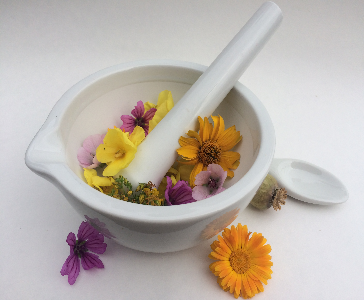 Cetaceum (Spermaceti)
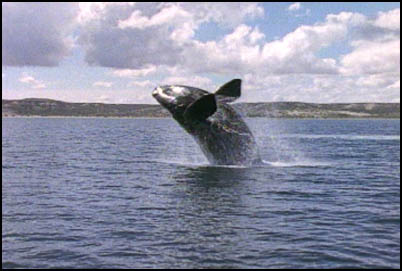 Purified solid portion of fatty-waxy mixture found in cranial cavities of Sperm whale (Physester macrocephalus, Physeteridae)

Macroscopy: white substance, pearly glossy, on touch oily, weak characteristic odour and pale taste

Usage: cosmetics, isolation of cetylalcohol
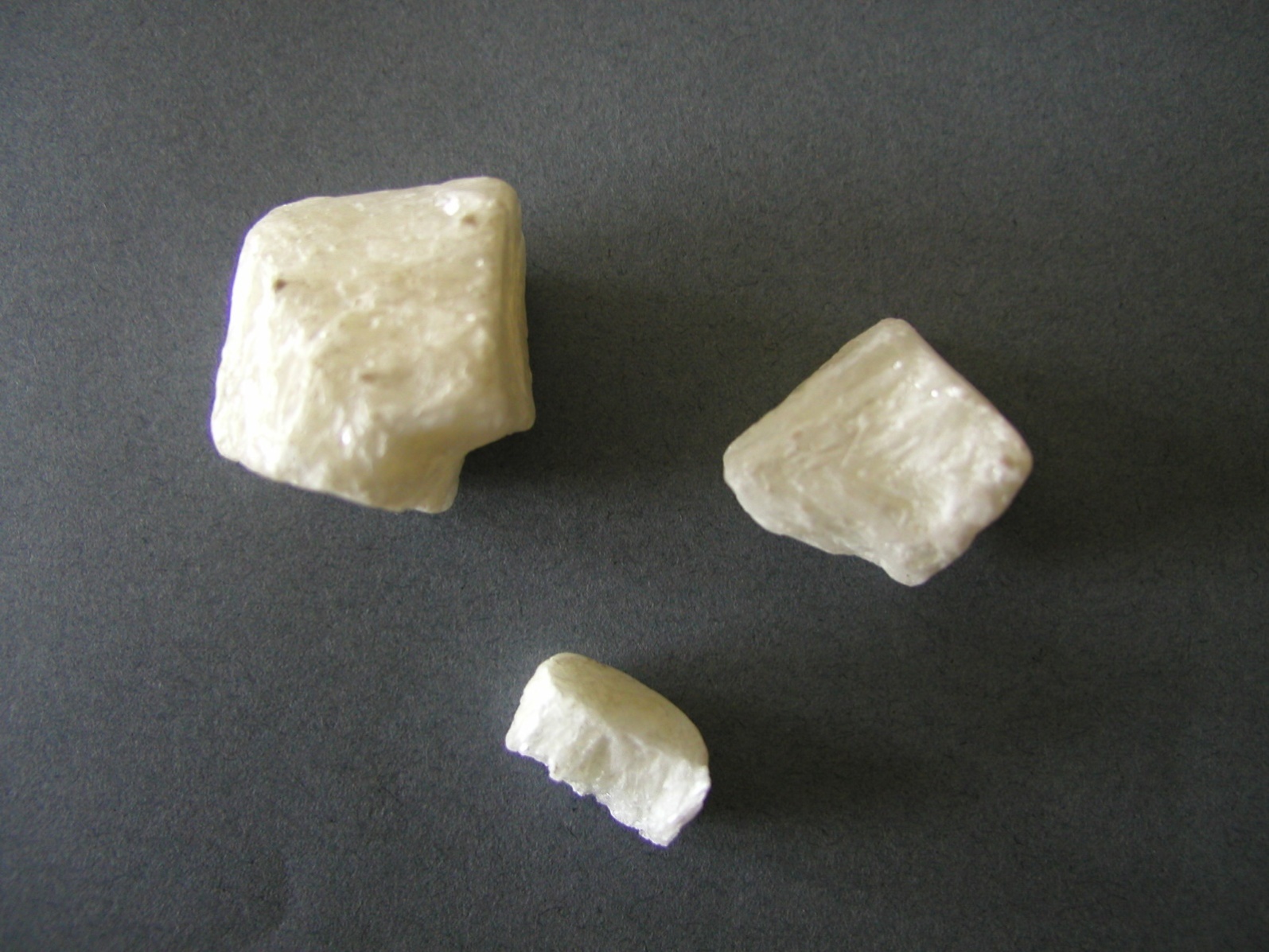 [Speaker Notes: Contents: complex of esters of alcohols such as cetyl/, stearyl/, myricylalkohols and acids as palmitic, myristic,, lauric, stearic.
Obsolete in pharmacy.]
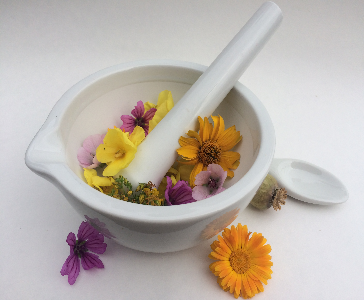 Cera carnauba CzPh 2017(Carnauba)
Mother plant: Copernicia cerifera, Arecaceae (Palmae)

Macroscopy: bright brown or bright yellow powder or flakes of characteristic odour

Content compounds: esters of fatty acids, higher alcohols

Usage: cosmetics
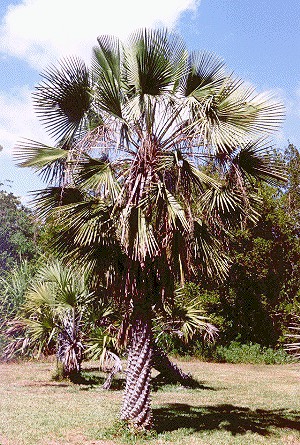 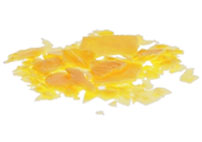 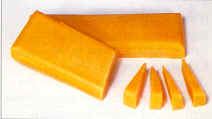 [Speaker Notes: Obtained mechanically from young leaves.

Ointment base]
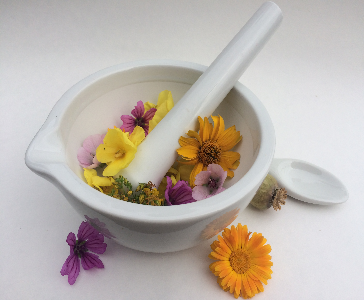 Guttapercha (gutta-percha)
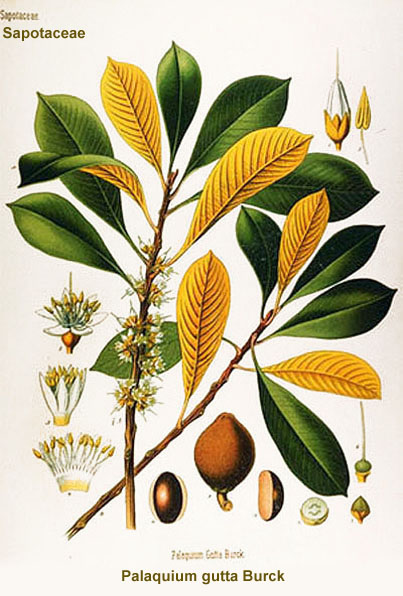 Mother plant: different species of genus Palaquium, Sapotaceae

Macroscopy: yellow-brown mass, soft in warm water, solid at room temperature
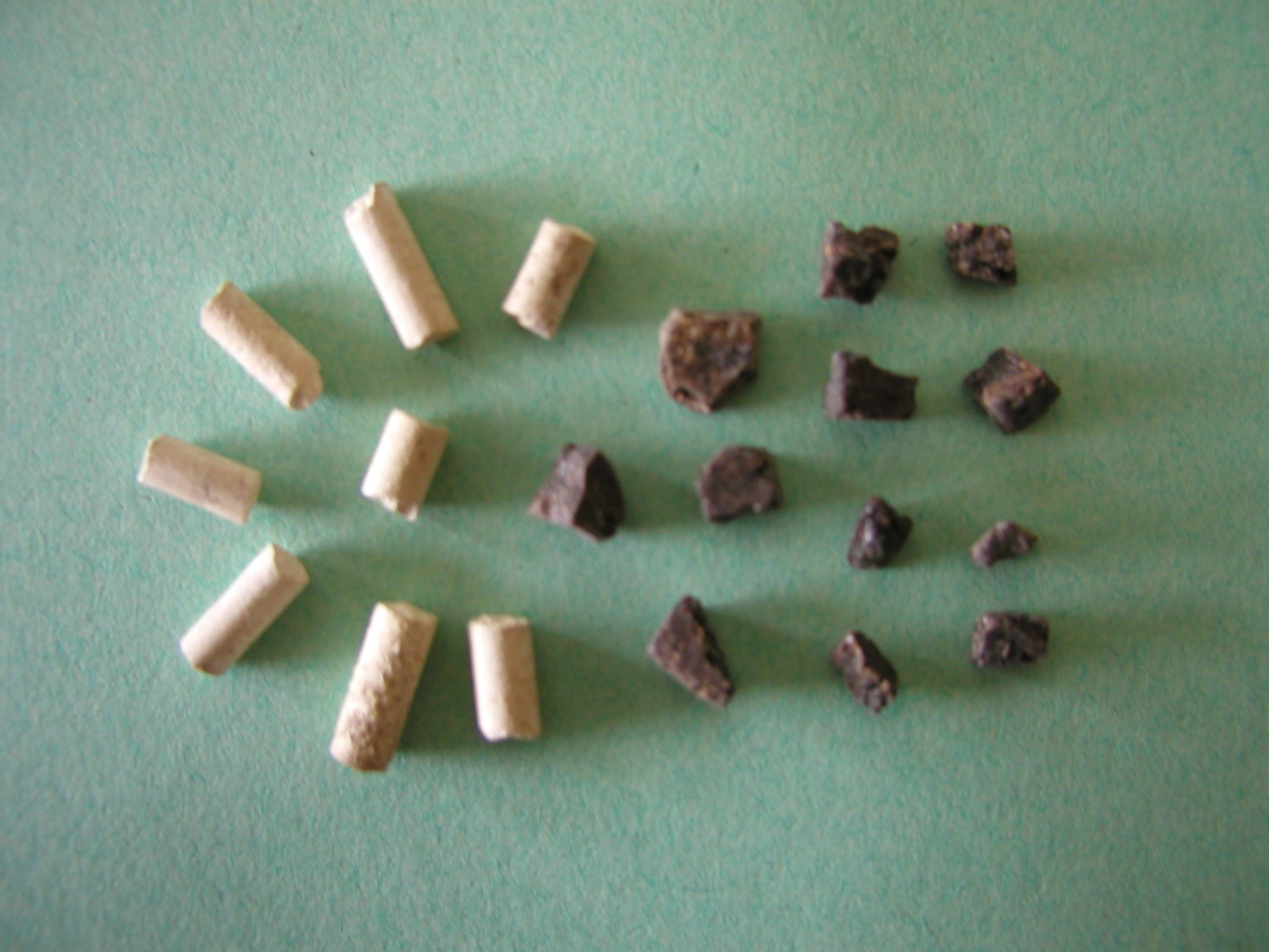 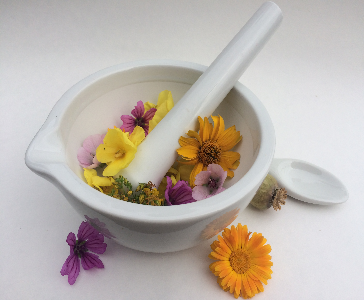 Guttapercha (gutta-percha)
Content compounds: up to 75 % of polyterpenic hydrocarbon (gutta), resin, salts, nitrogen compounds


Usage: in stomatology as a dental cement, manufacturing of plasters, dressing material
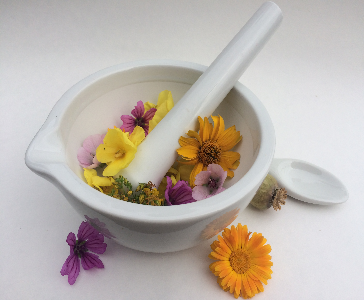 Gummi elasticum (rubber, caoutchouc)
Mother plant: Mother plant: different species of  Euphorbiaceae, genus Hevea
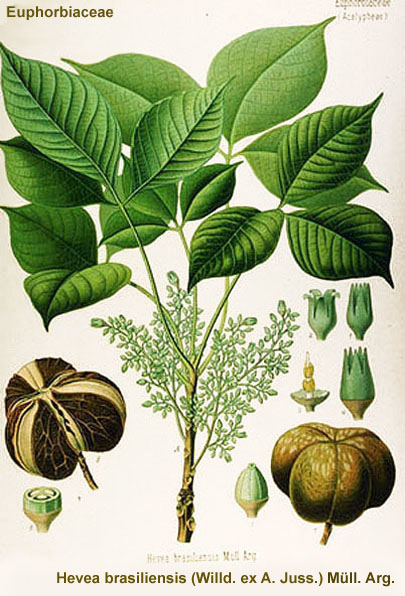 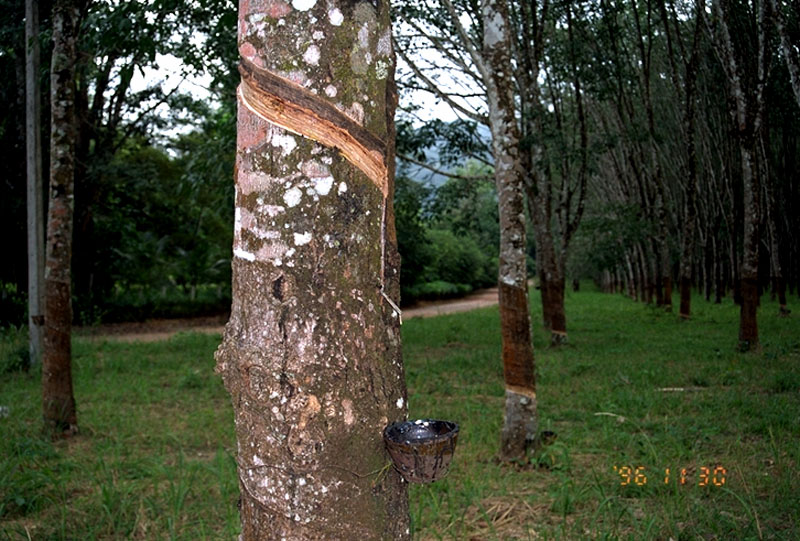 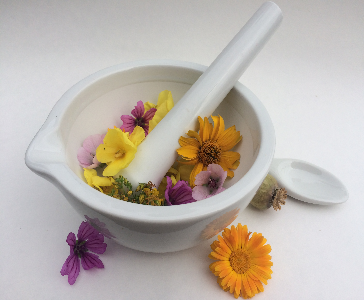 Gummi elasticum (rubber, caoutchouc)
Macroscopy: thin elastic slides or mass

Content compounds: up to 60 % of water, emulsified  rubber, proteins, saccharides

Usage: rubber industry
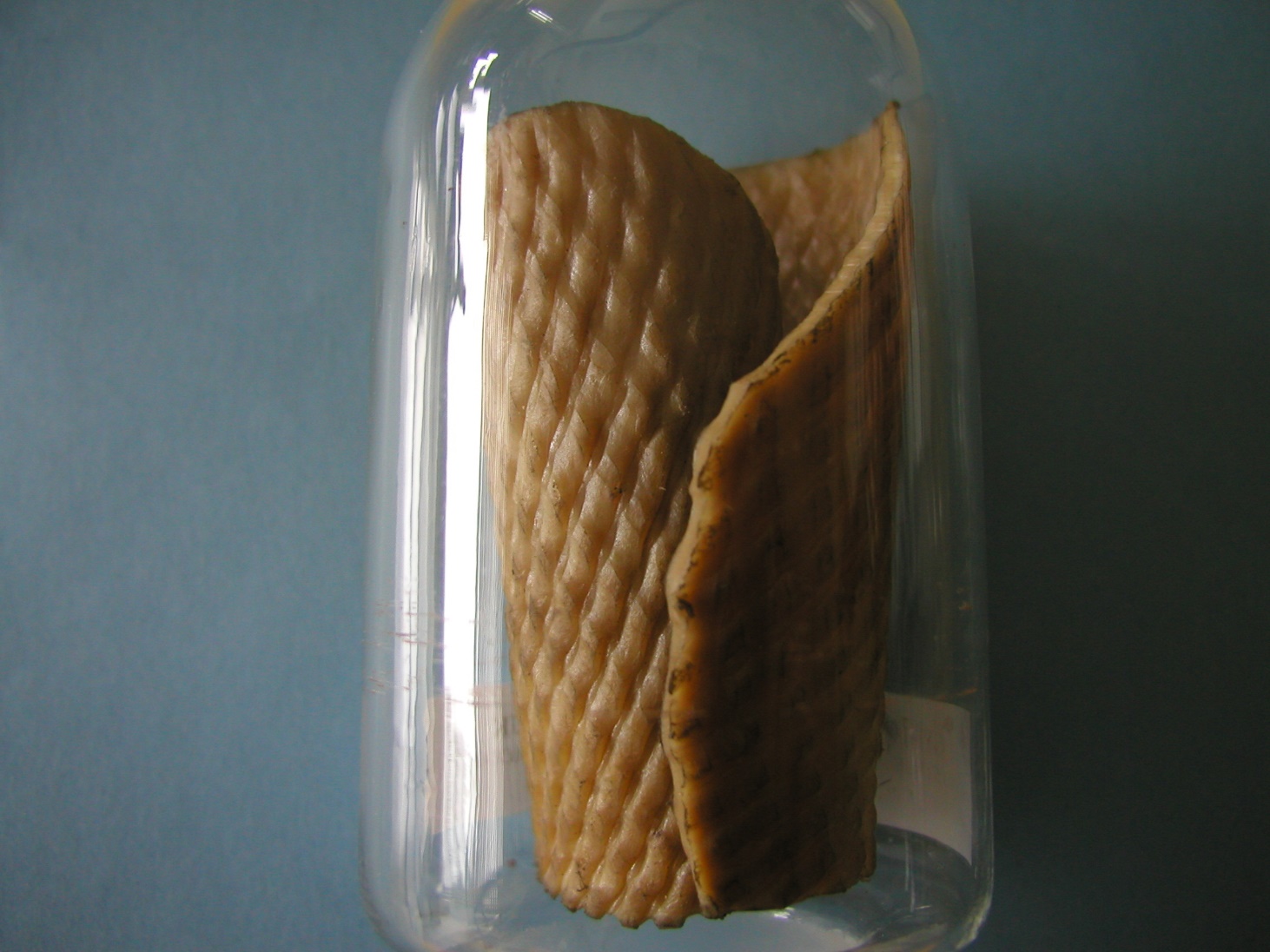 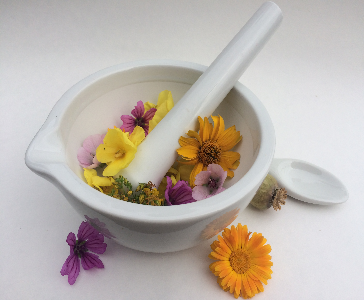 Propolis
Propolis is obtained by bees during harvest of resinous substances from different deciduous and coniferous trees

Macroscopy: resinous mass, green-brown to dark brown color, characteristic pleasant odor, bitter taste

Content compounds: resins, waxes, volatiles, flavonoids, alcohols, aromatic aldehydes

Usage: bactericidal, fungicidal, antivirotic, local anesthetic, stomatologic, antiphlogistic, dermatic
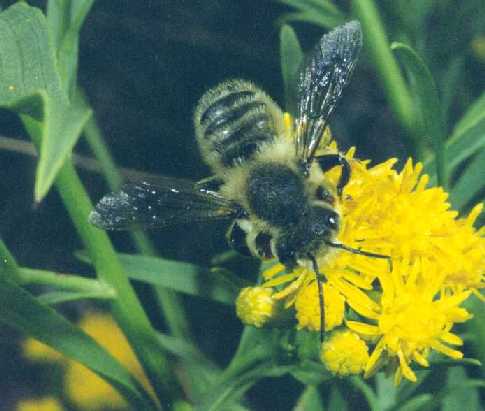 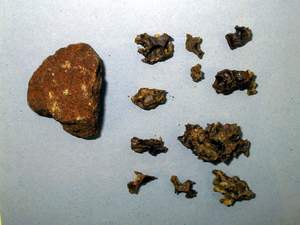 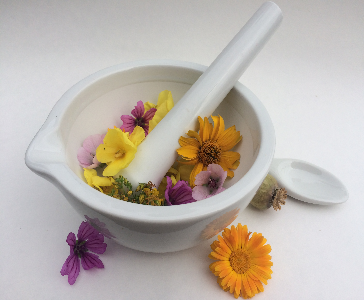 Mel CzPh 2017 (honey)
Obtained by bees when processing and transformation of sweet juice (nectar) from different plants in the honey stomach

Macroscopy: mass of soft consistance, colour,  odour and taste depend on honey type

Content compounds: glucose, fructose, saccharose, nitrogen compounds, vitamines,  mineral compounds 

Usage: dietetic, energetic, local antiseptic effect
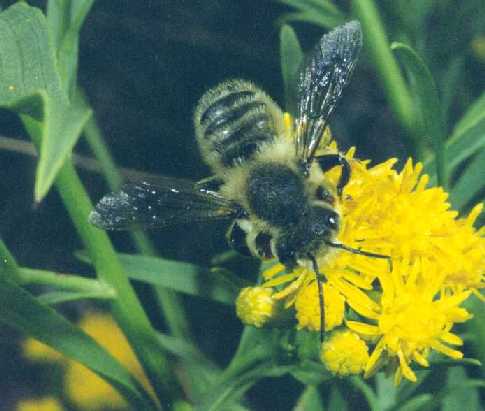 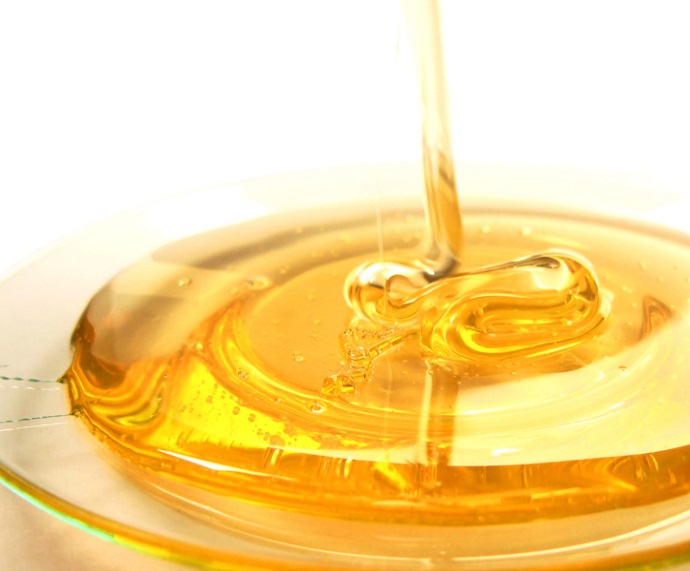 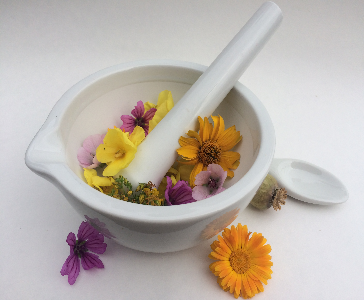 Natural antidiabetics
Stevia rebaudiana, Asteraceae
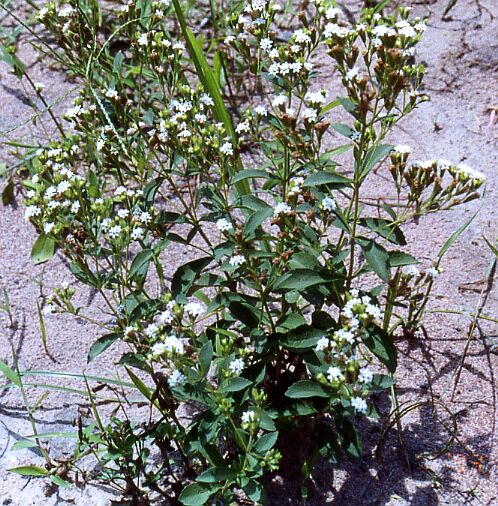 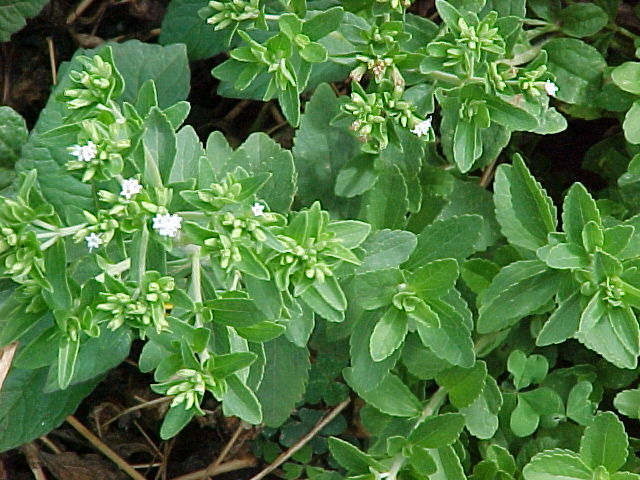 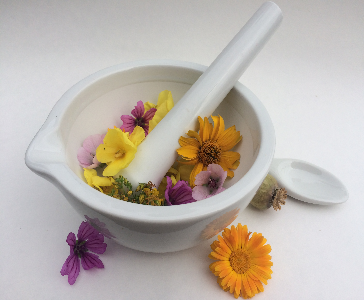 Natural antidiabetics
Stevia rebaudiana, Asteraceae

Content compounds: diterpenic glycoside stevioside, rebaudiosides A-E (20-120x higher sweeter than saccharose)

Usage: sweetener (diet foods), additive to toothpaste (steviosid – destroys pathogenic bacterial of oral micro flora)
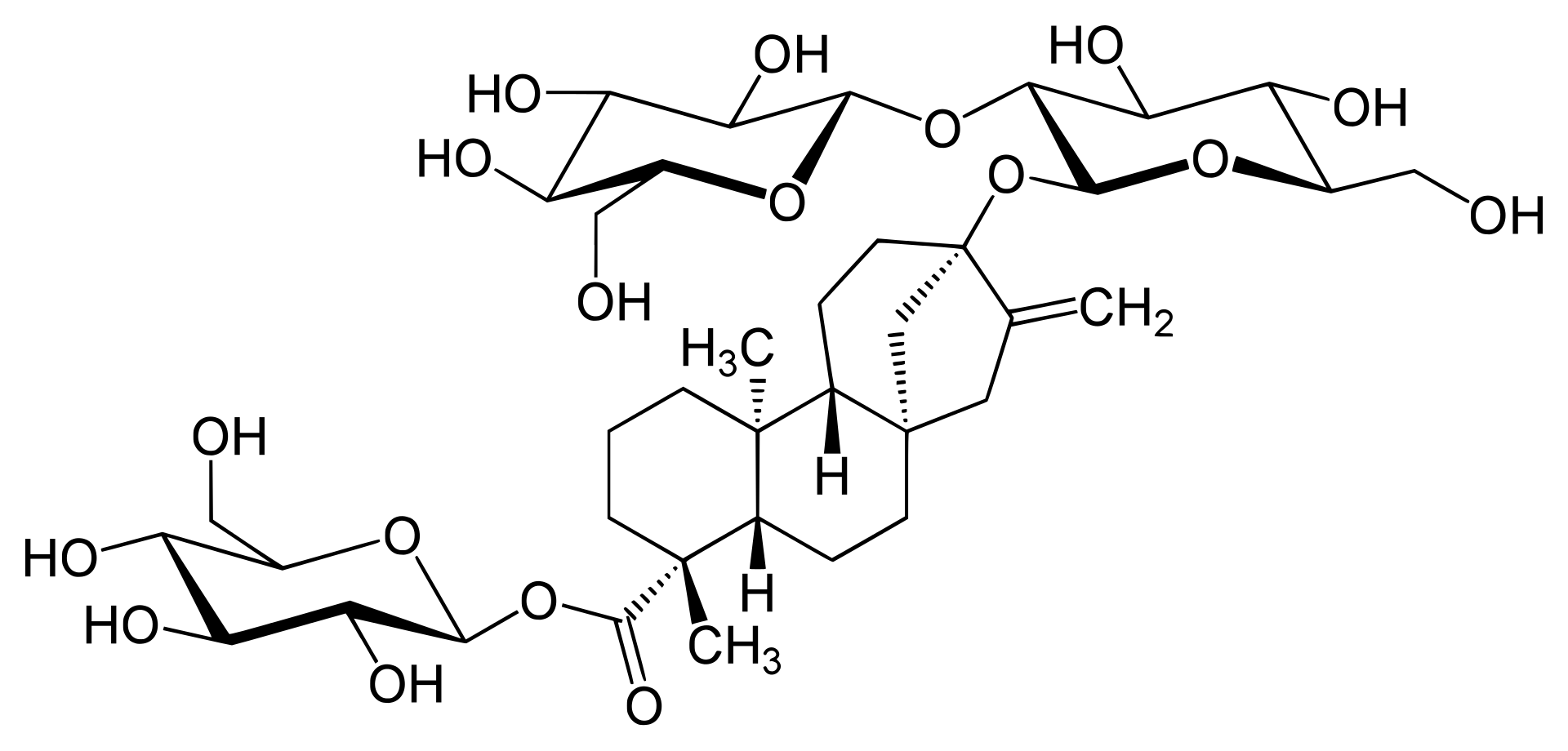 Stevioside
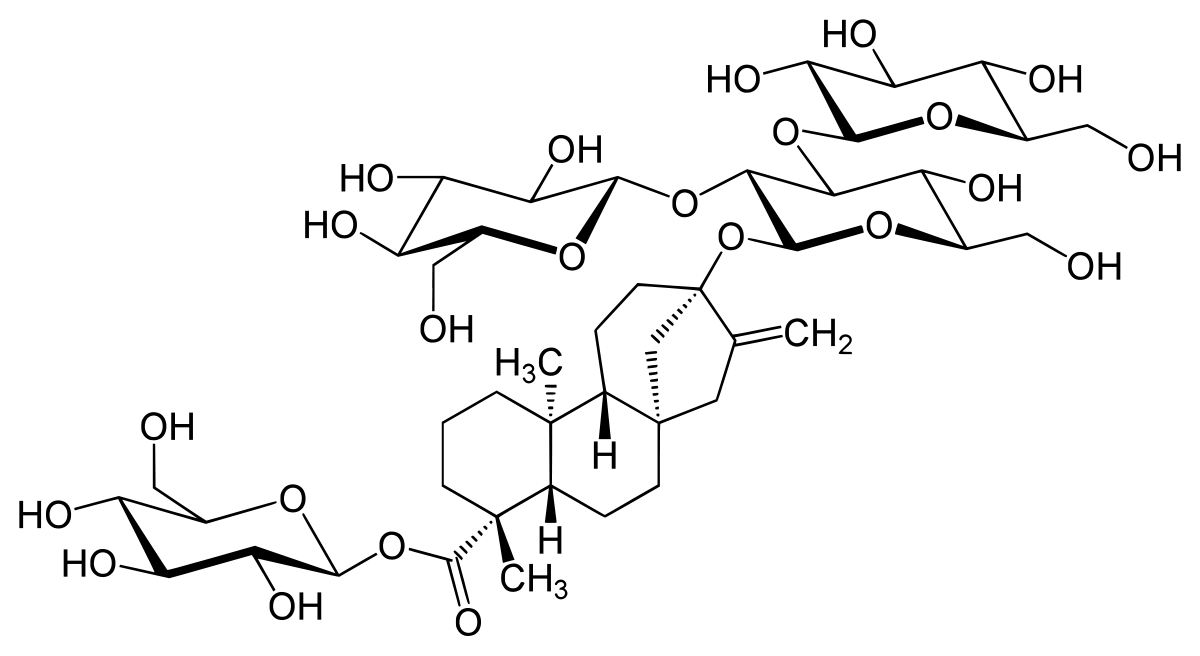 Rebaudioside A
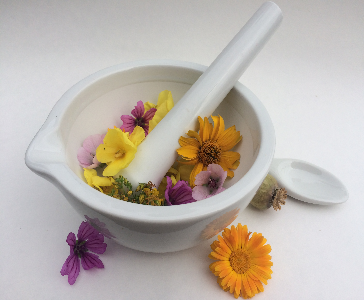 Natural antidiabetics
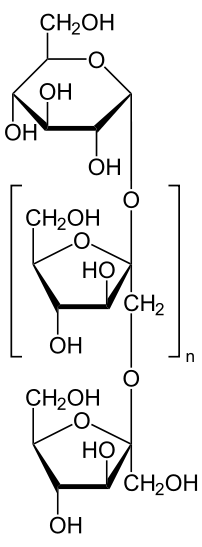 Polymnia sonchifolia, Asteraceae (yacon)

Content compounds: monosaccharides and disaccharides, inuline

Usage: vegetables, juice from tubers as a sweetener
Inulin
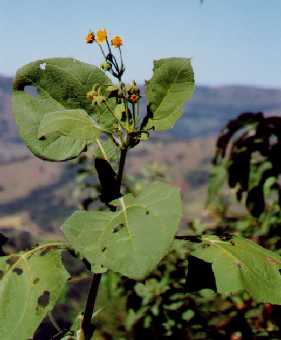 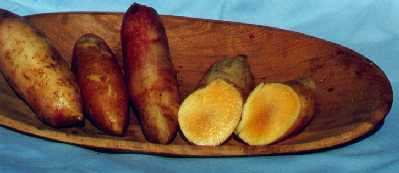 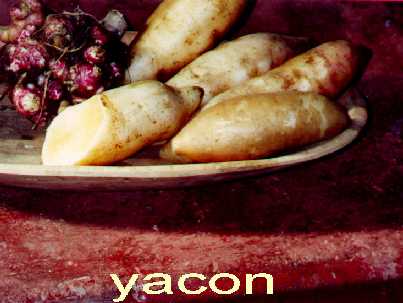